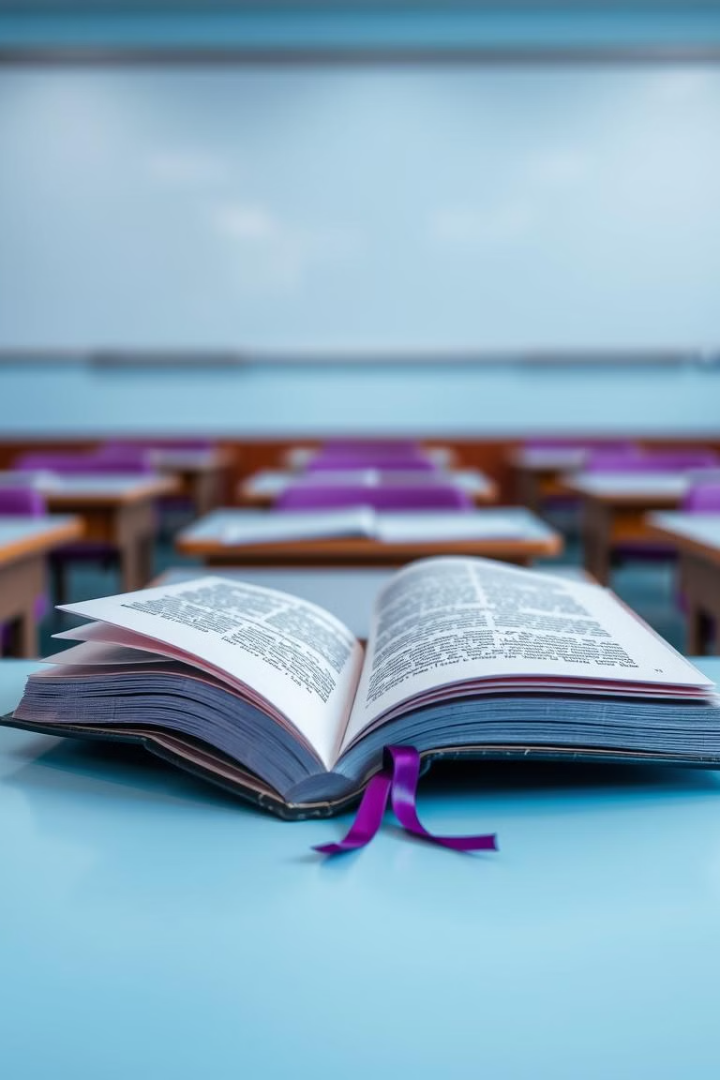 Отработка лексических единиц и работа с текстом с применением twee.com
Данная презентация посвящена использованию онлайн-платформы twee.com для эффективной отработки лексических единиц и работы с текстом на уроках английского языка.
Марина Ермак
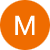 Преимущества использования twee.com для изучения лексики
Разнообразие упражнений
Интерактивность
Персонализация
Twee.com предлагает широкий спектр упражнений, включая карточки, викторины , которые помогают закрепить новые слова и выражения.
Интерактивные упражнения на платформе делают изучение лексики более увлекательным и запоминающимся, повышая вовлеченность учащихся.
Пользователи могут создавать собственные упражнения и подбирать материалы в соответствии с уровнем знаний и интересами учащихся.
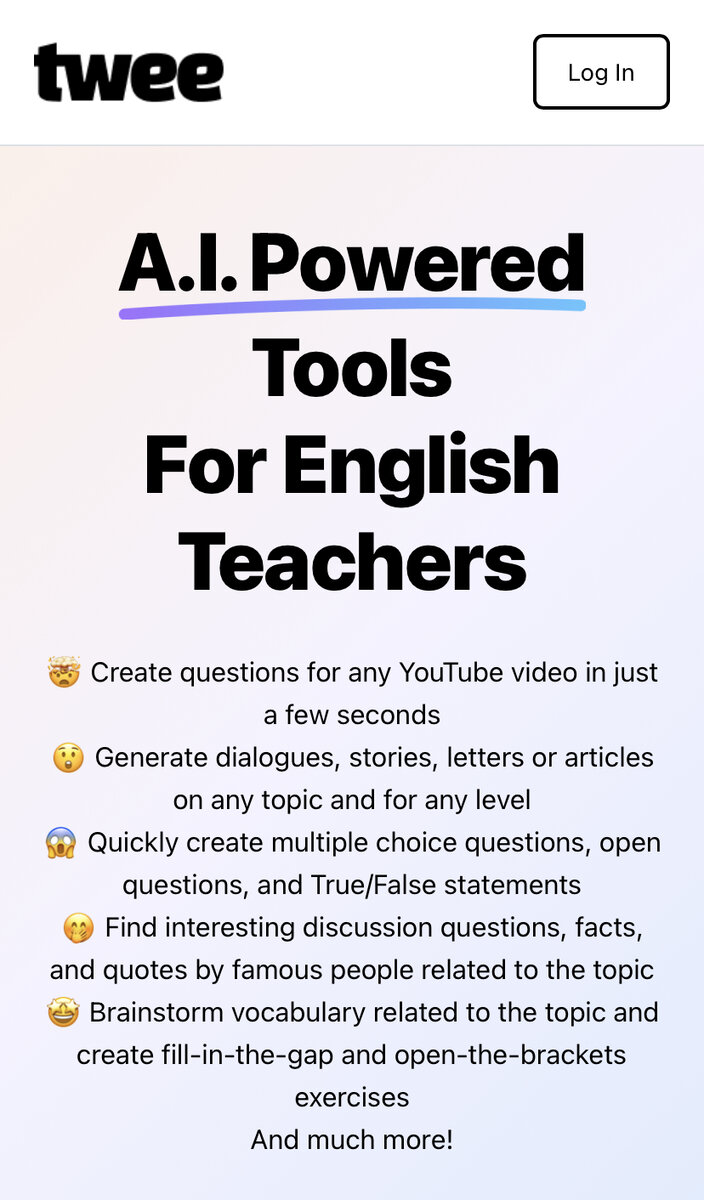 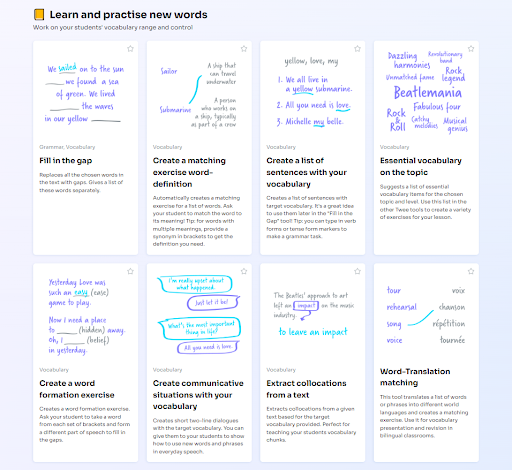 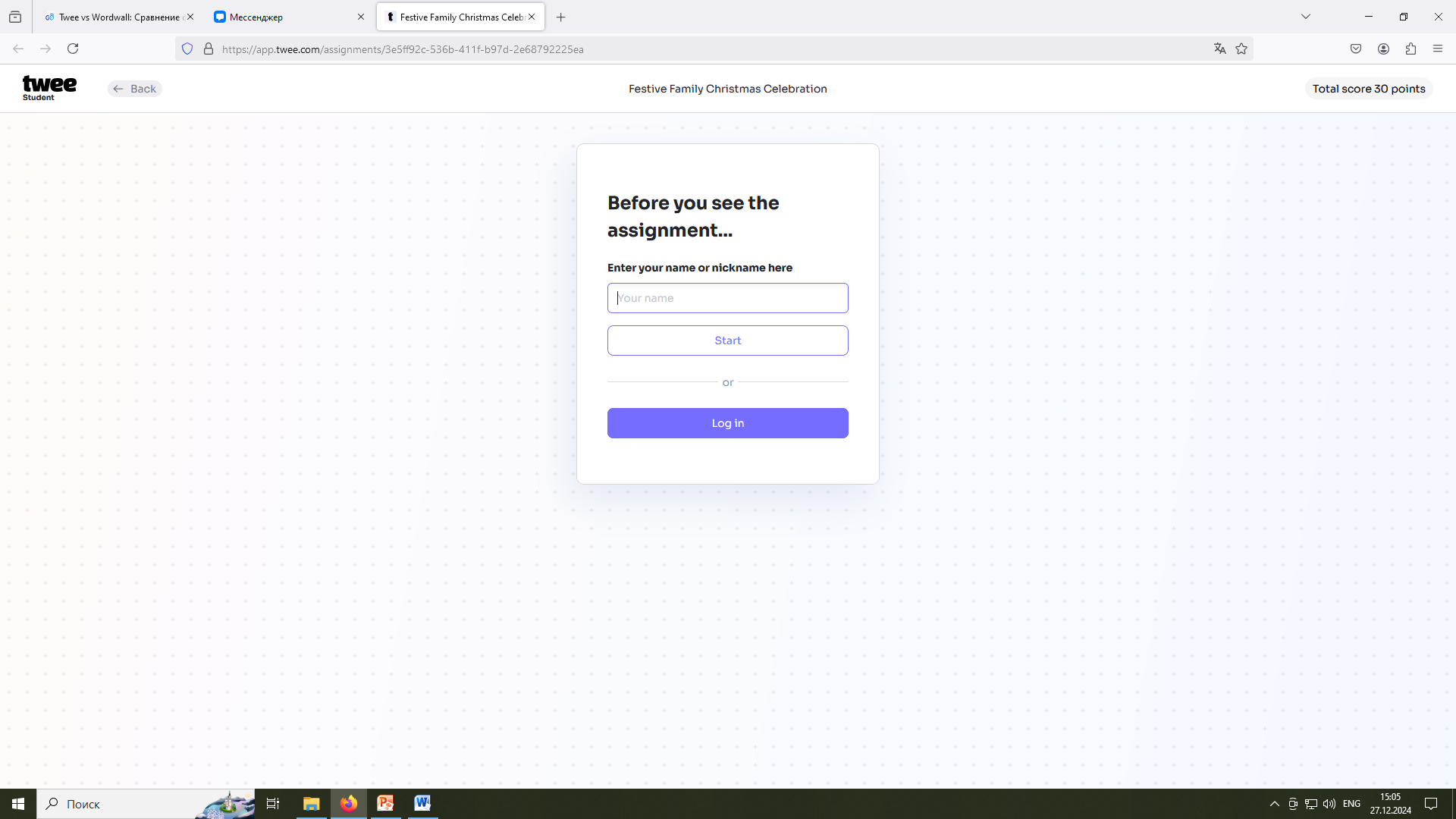 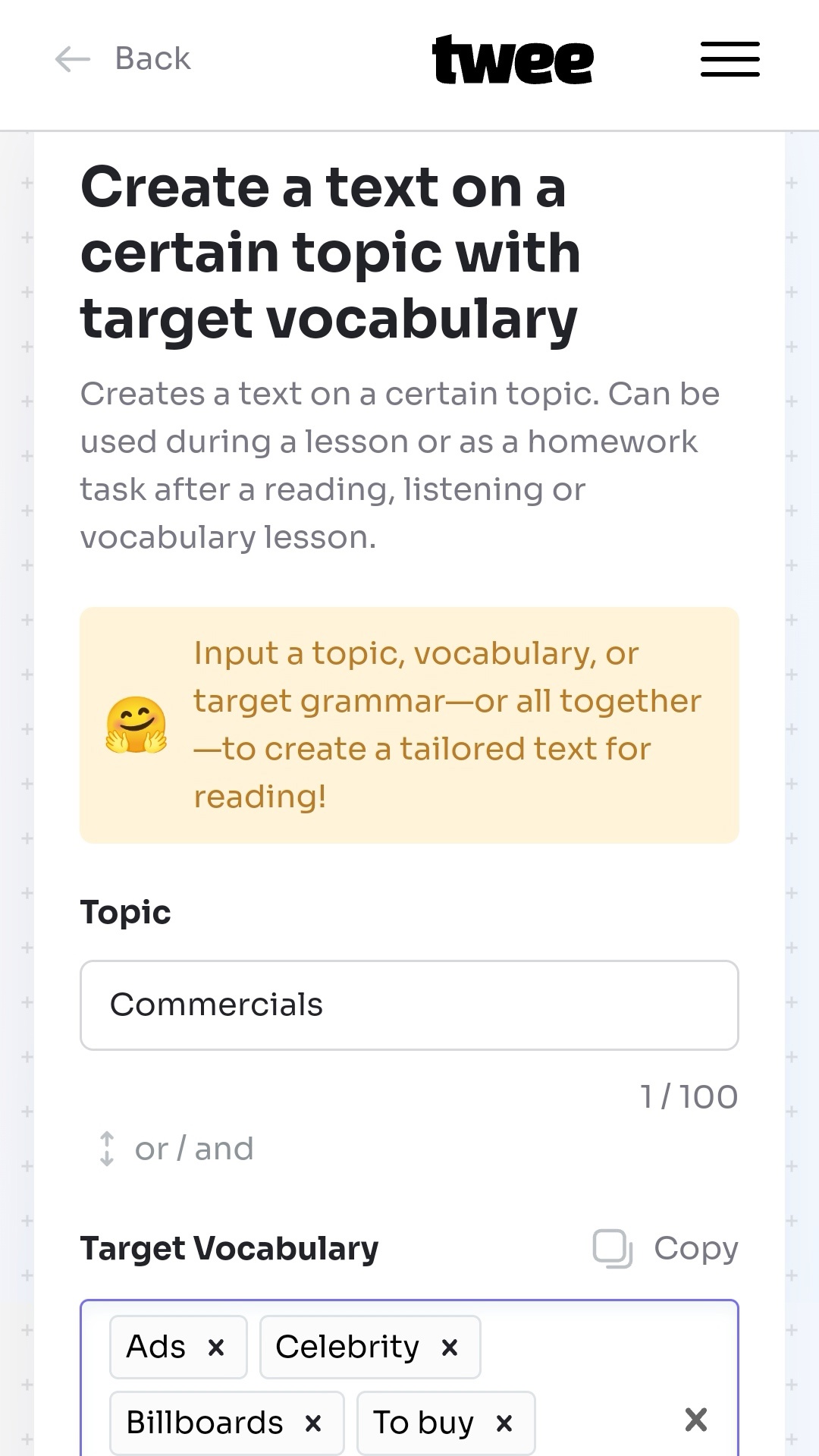 Создание лексических упражнений с помощью twee.com
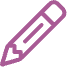 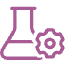 Простые шаги
Настройка
Создайте новый набор карточек, добавьте слова и их переводы, а также выберите тип упражнения.
Измените уровень сложности, добавьте изображения, аудио или видео, чтобы сделать упражнения более интересными.
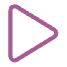 .
Работа с текстом: как создать и применить на уроке
Выбор текста
1
Выберите подходящий текст с учетом уровня учащихся и целей обучения.
Добавление интерактивных элементов
2
Вставьте в текст вопросы, пробелы для вставки слов или другие интерактивные элементы.
Проведение урока
3
Используйте интерактивный текст на уроке, чтобы активизировать учащихся и проверить их понимание.
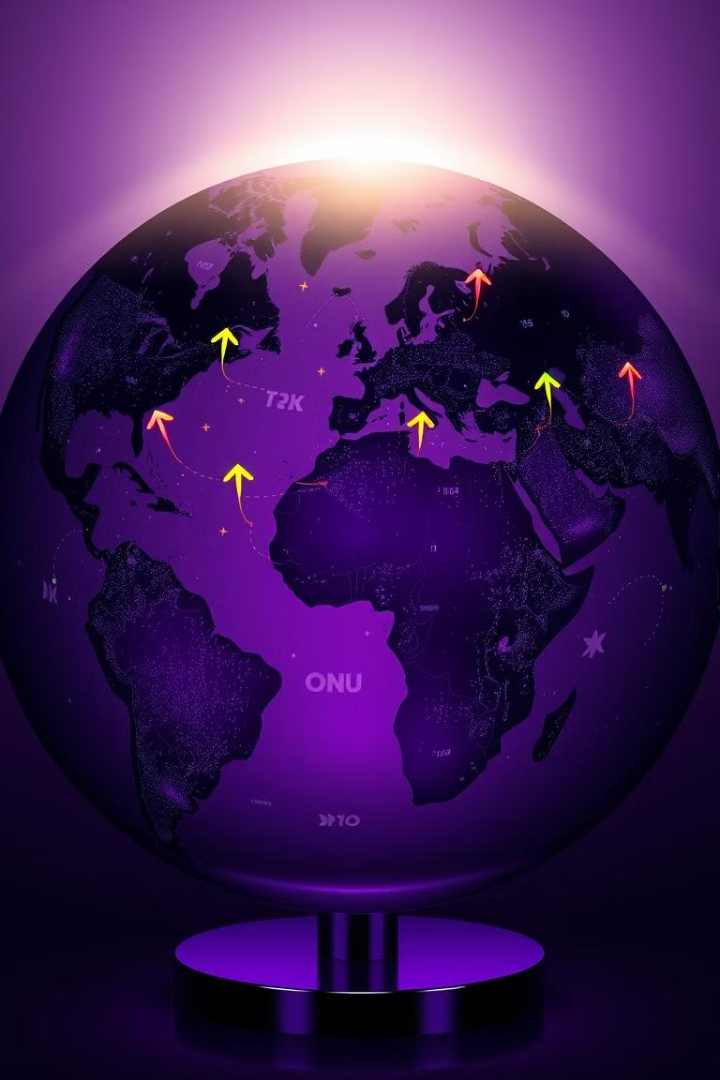 Заключение: эффективность и перспективы использования twee.com
Использование twee.com может значительно повысить эффективность обучения английскому языку, сделав его более интересным и доступным для учащихся.
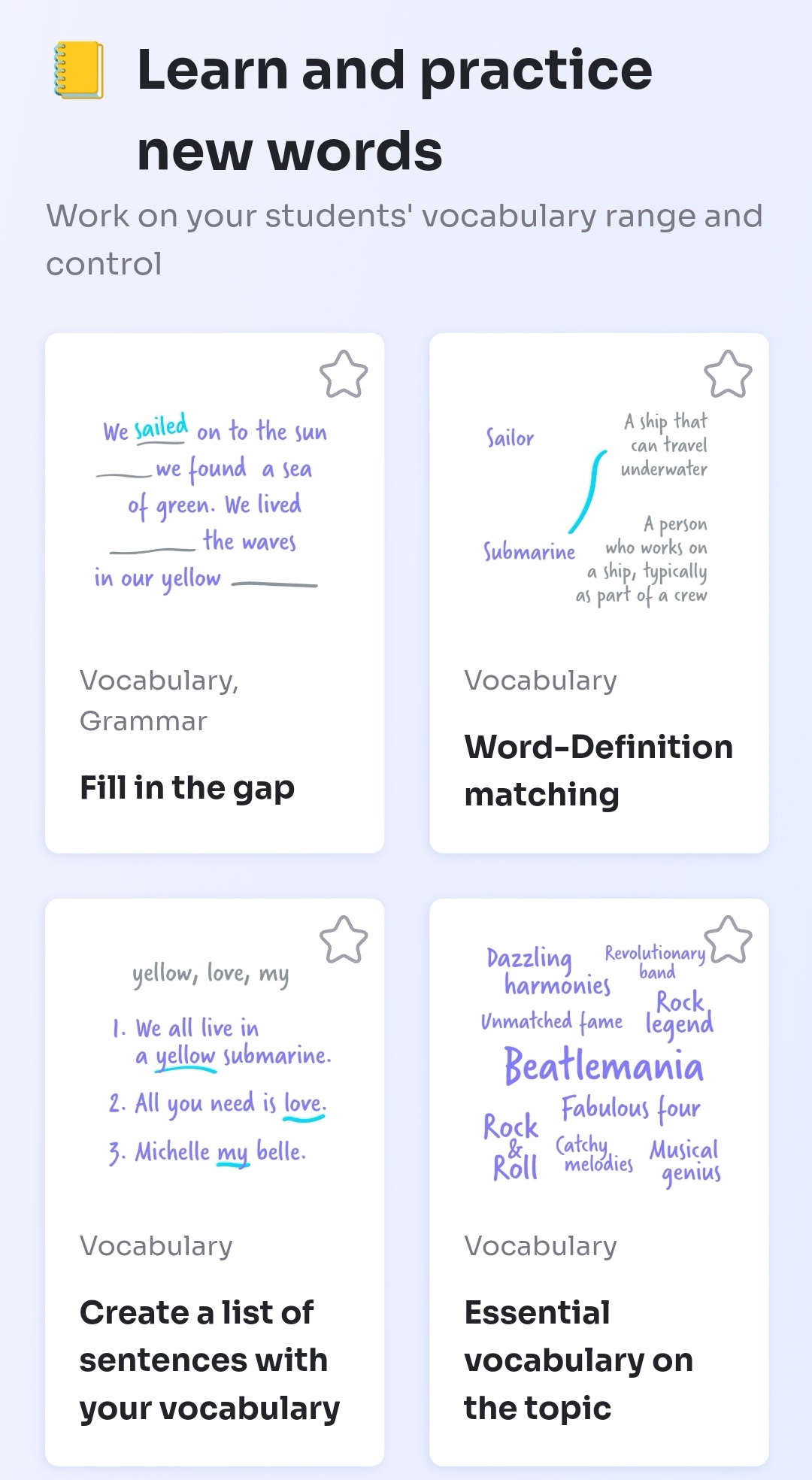 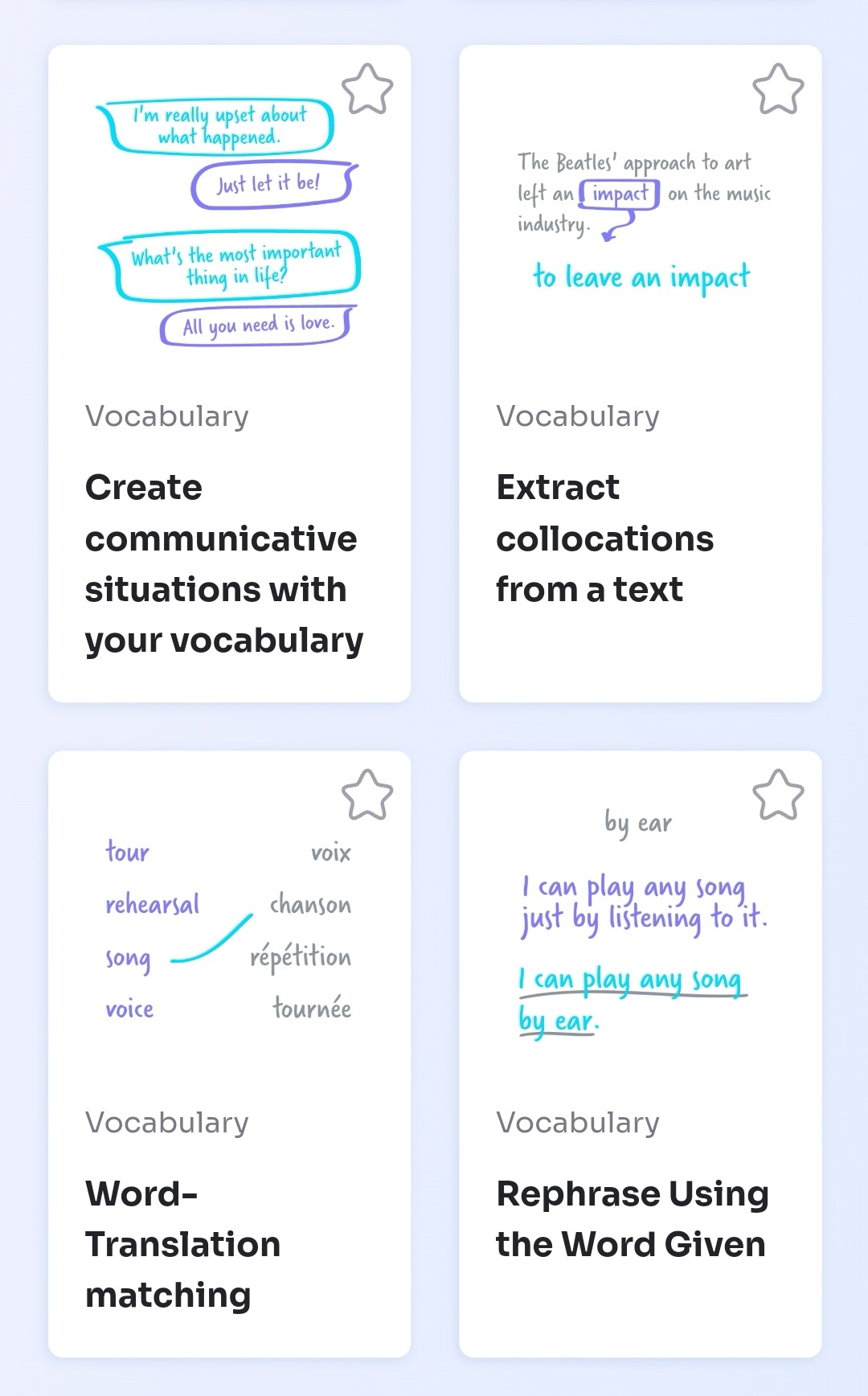 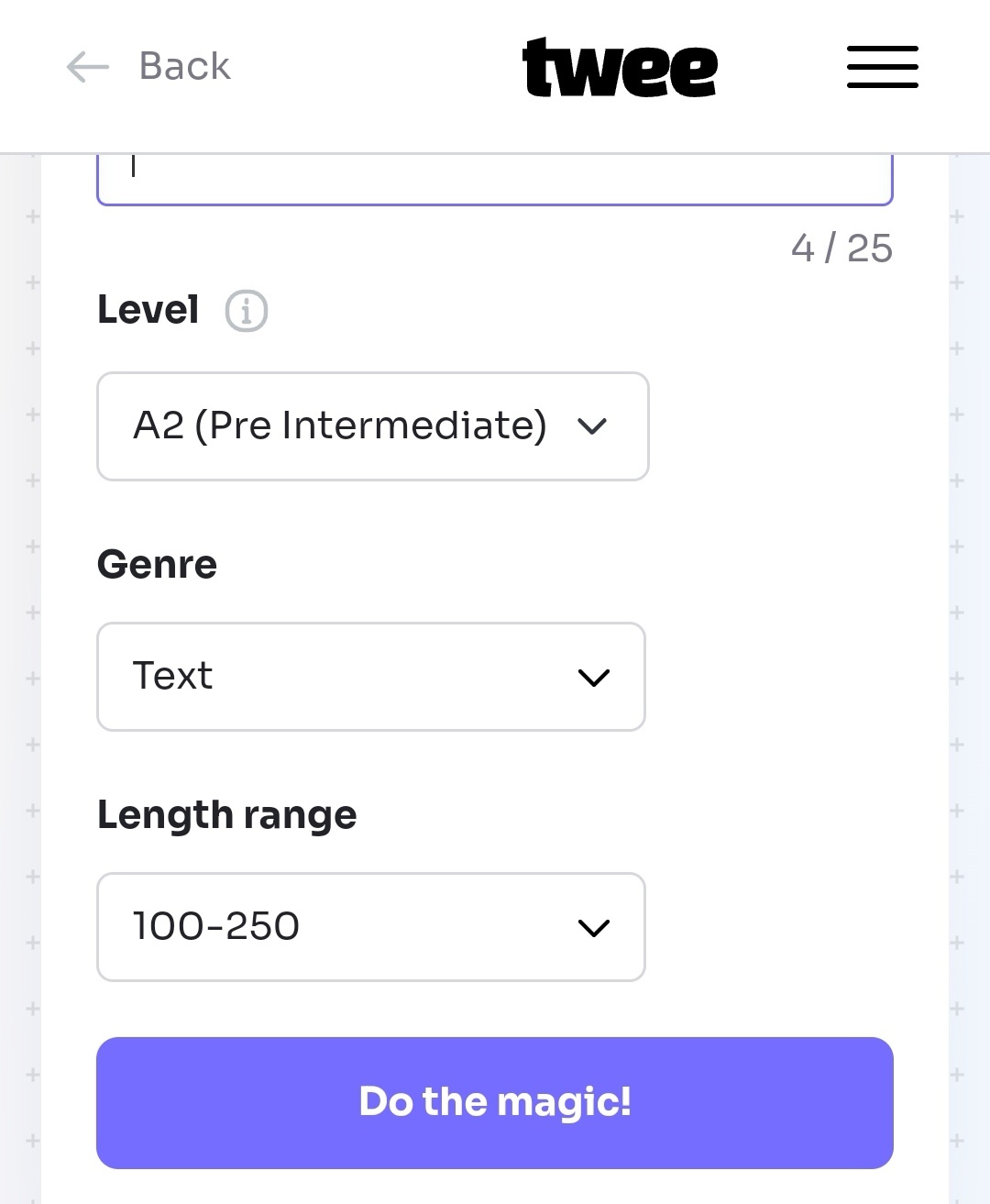 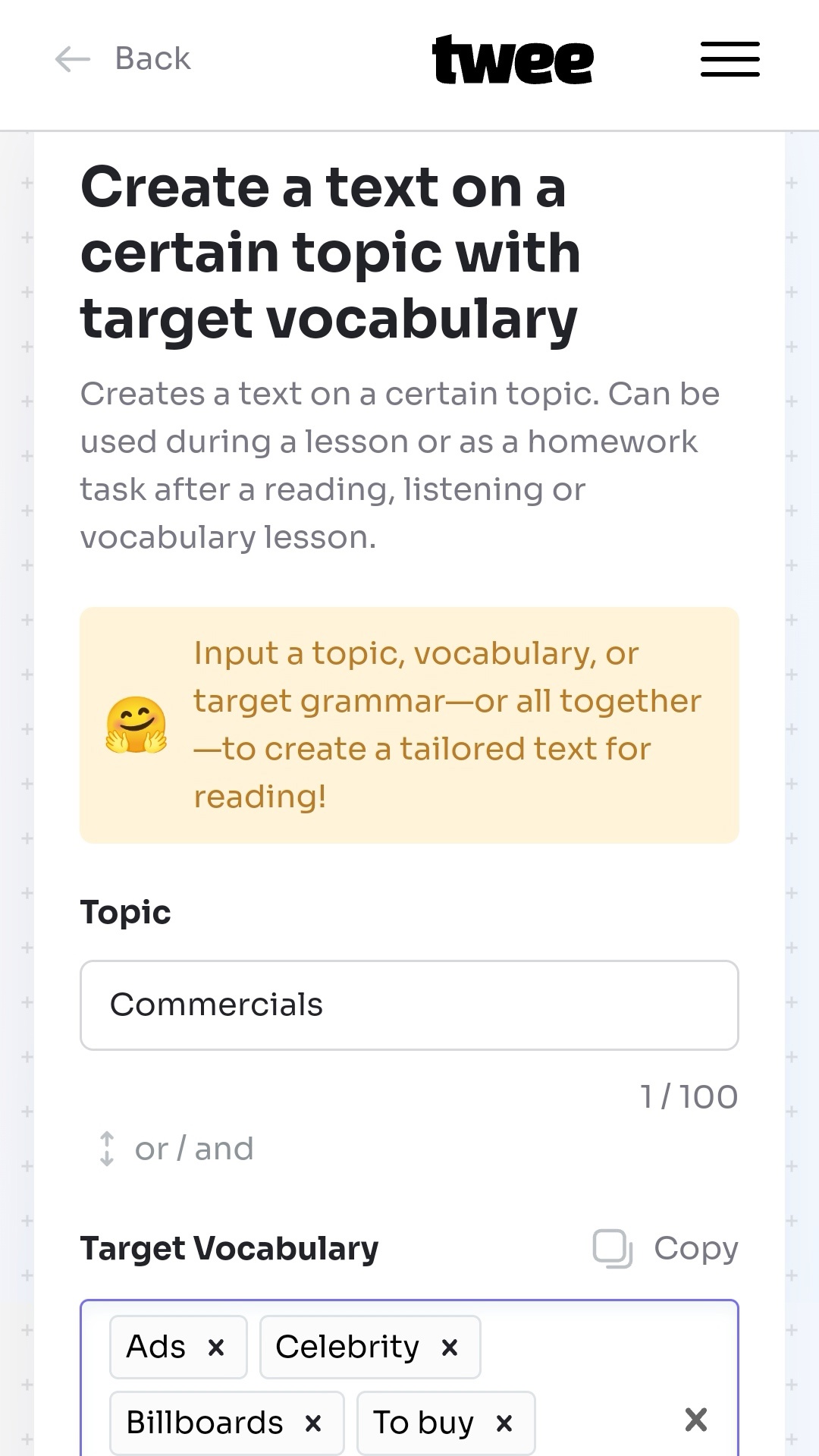 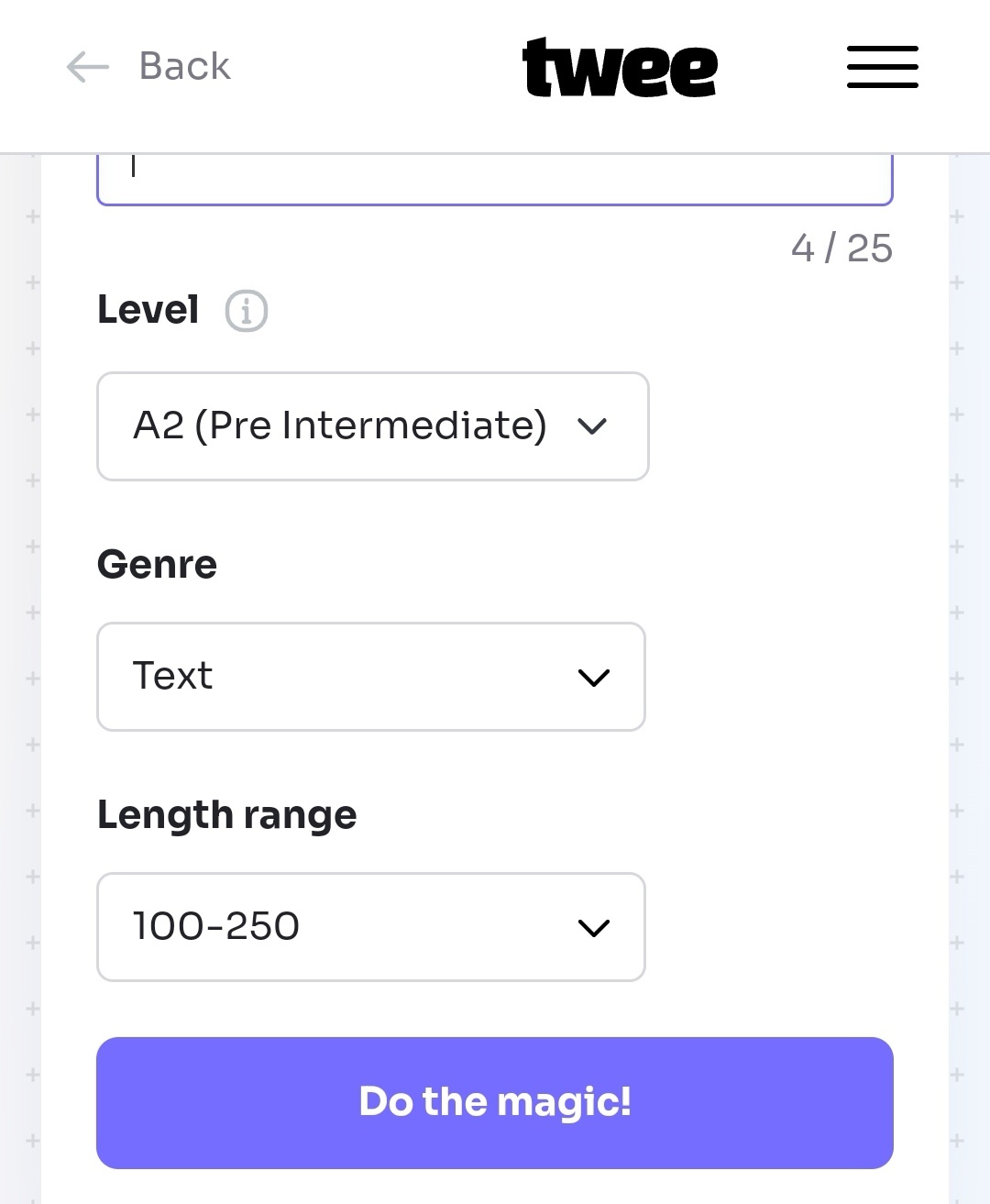 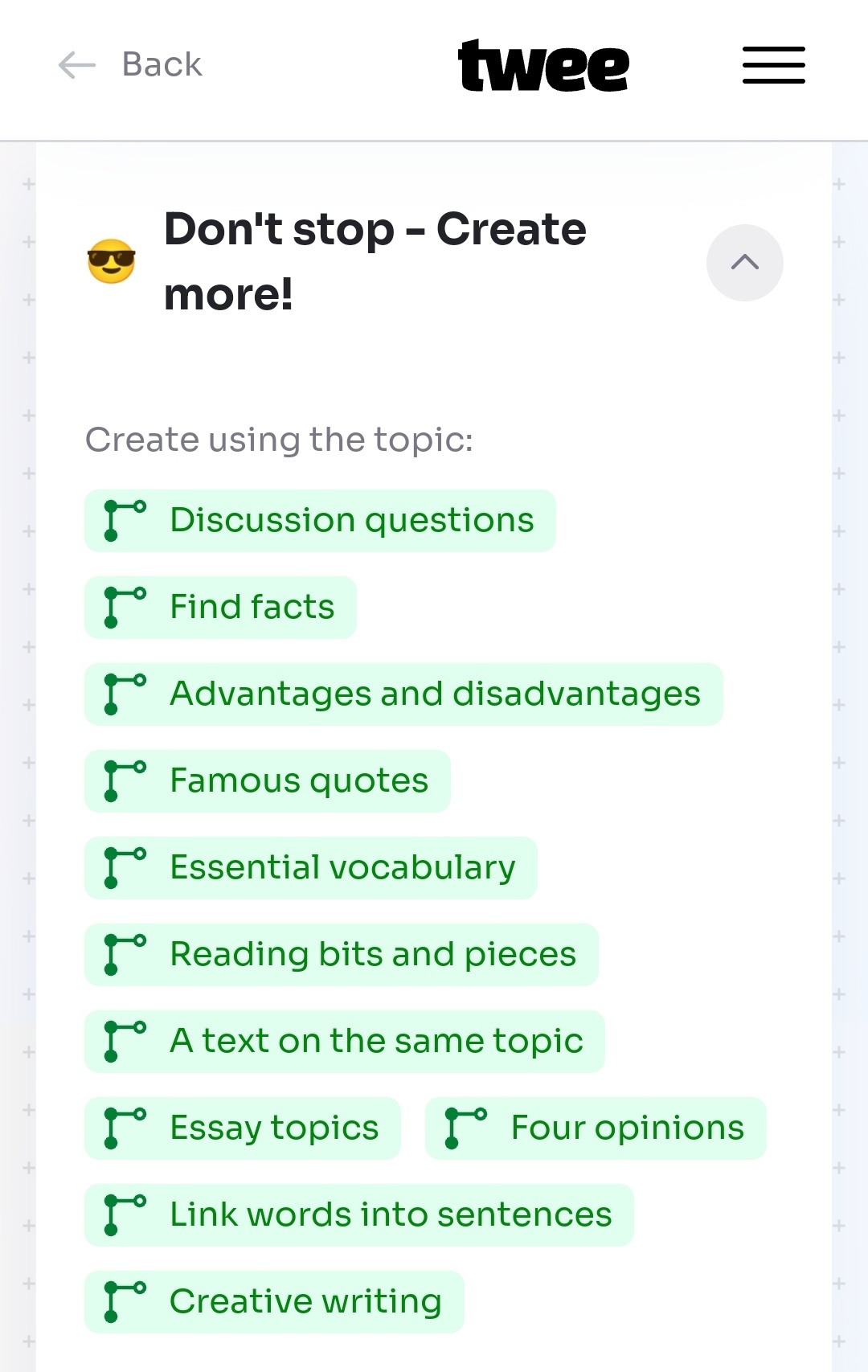 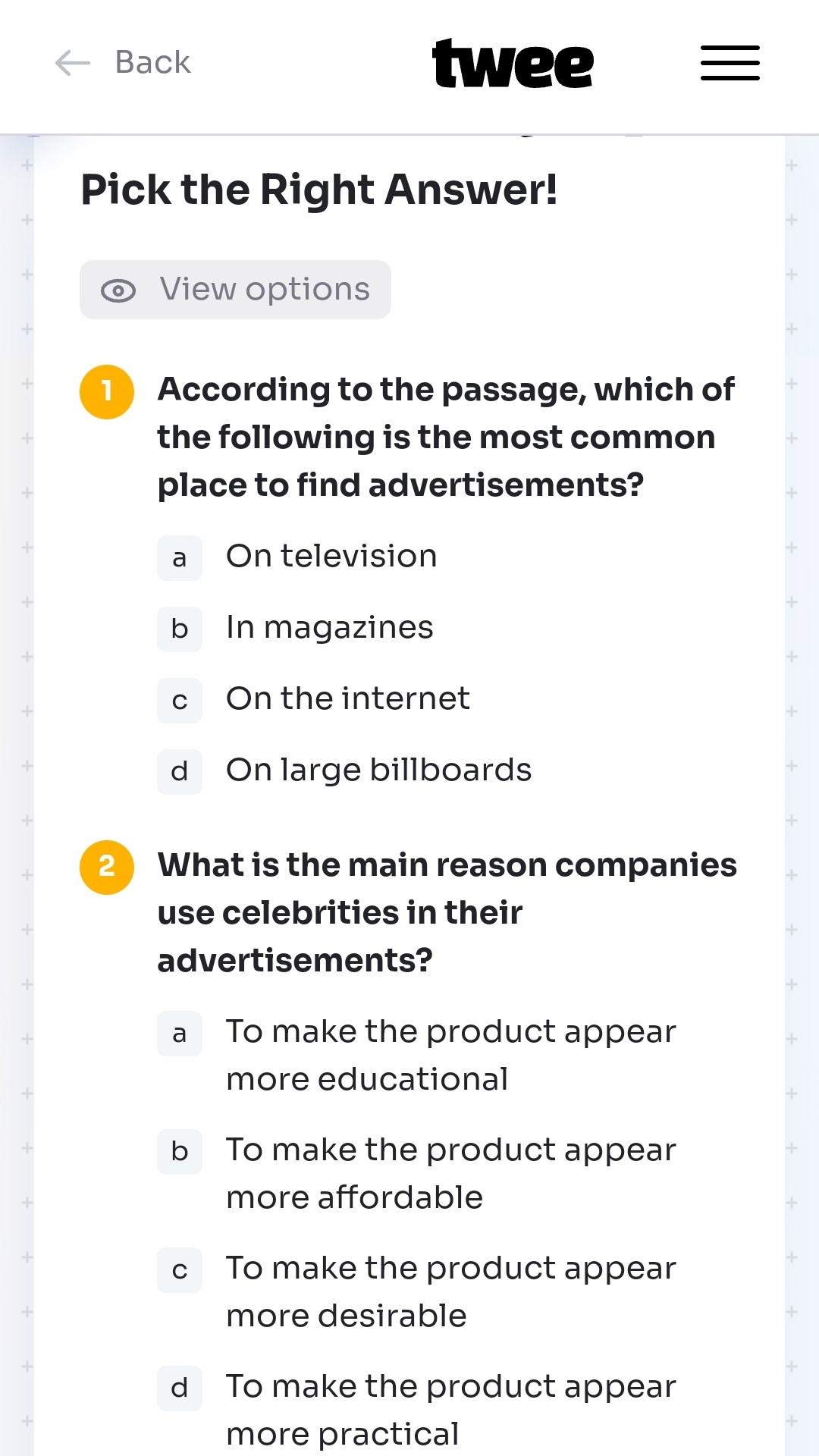 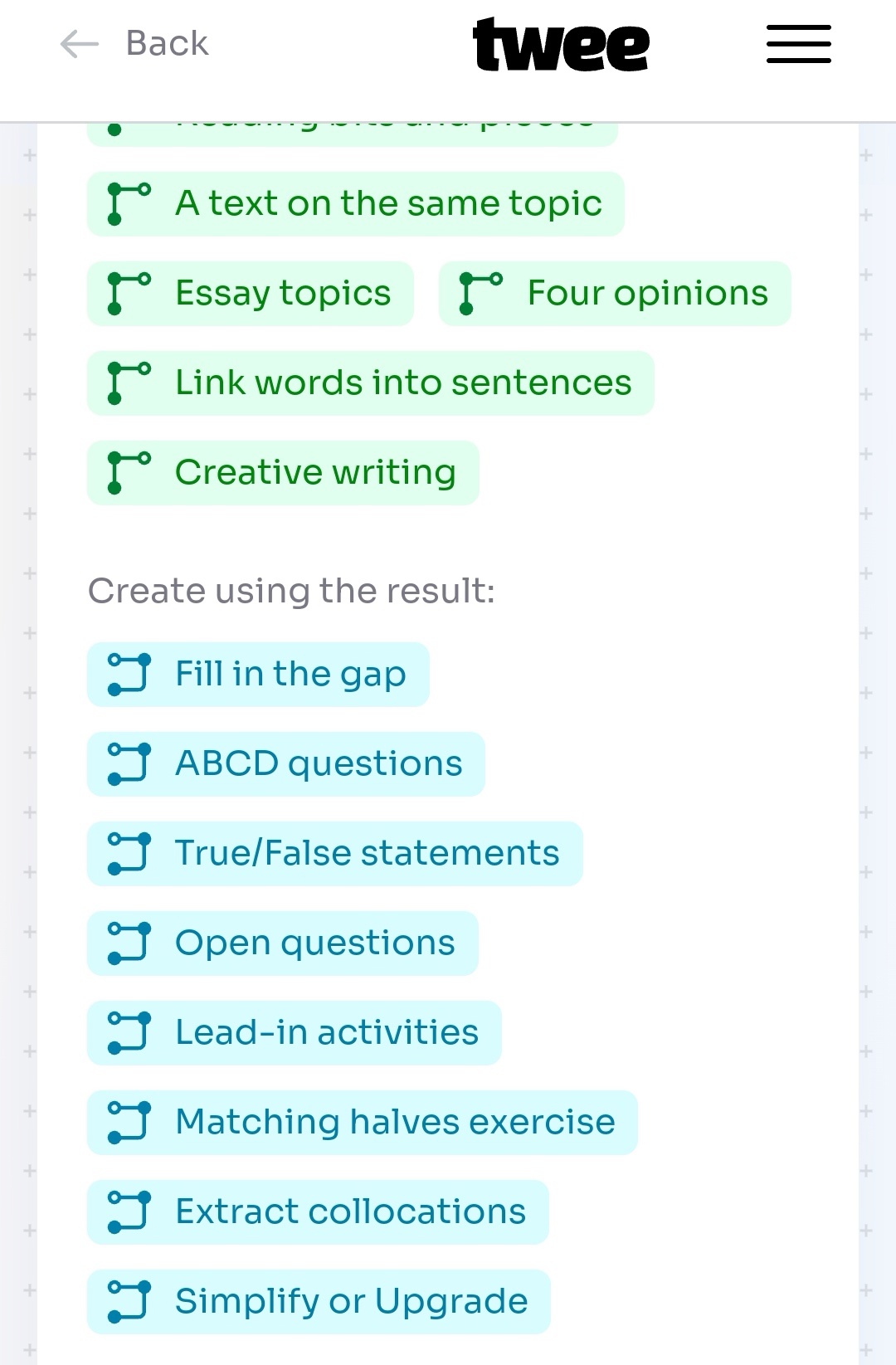 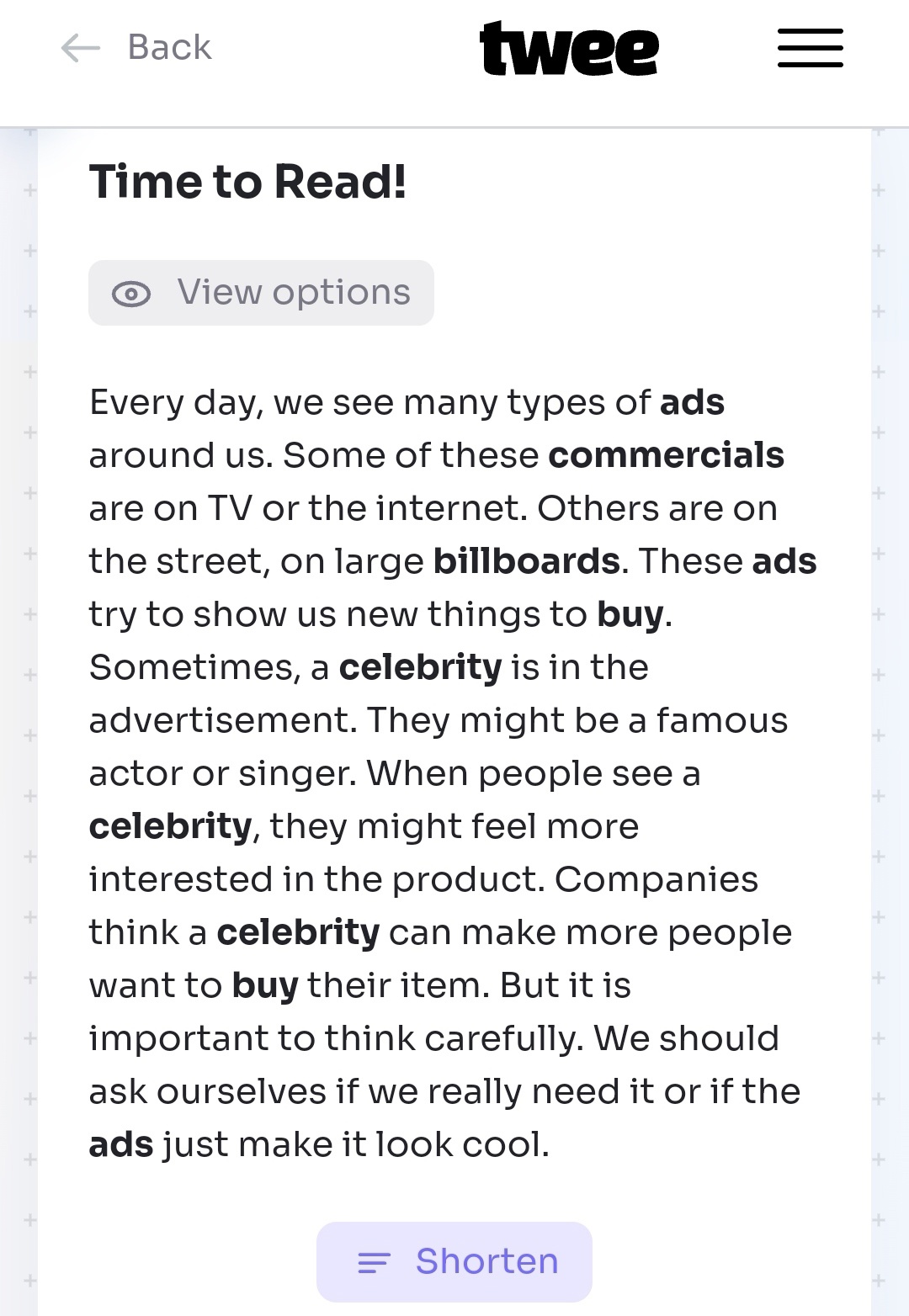 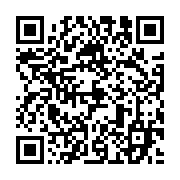 Подготовка к ВПР
Подготовка к ОГЭ
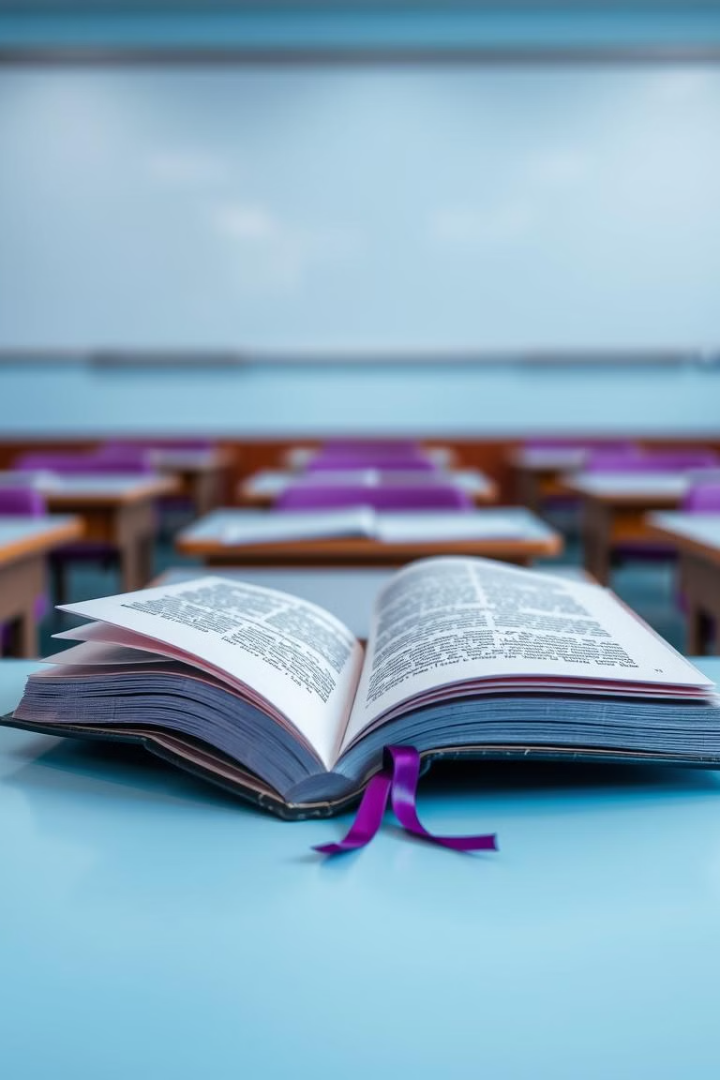 Генерация текста с ботом NeuromateAl

Установка приложения Telegram
Подписка на канал NeuromateAl
5-20 запросов в неделю (ChatGPT)
1-3 генераций изображений в неделю (Midjourney)
Мария Ключко
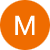 Генерация текста с ботом NeuromateAl
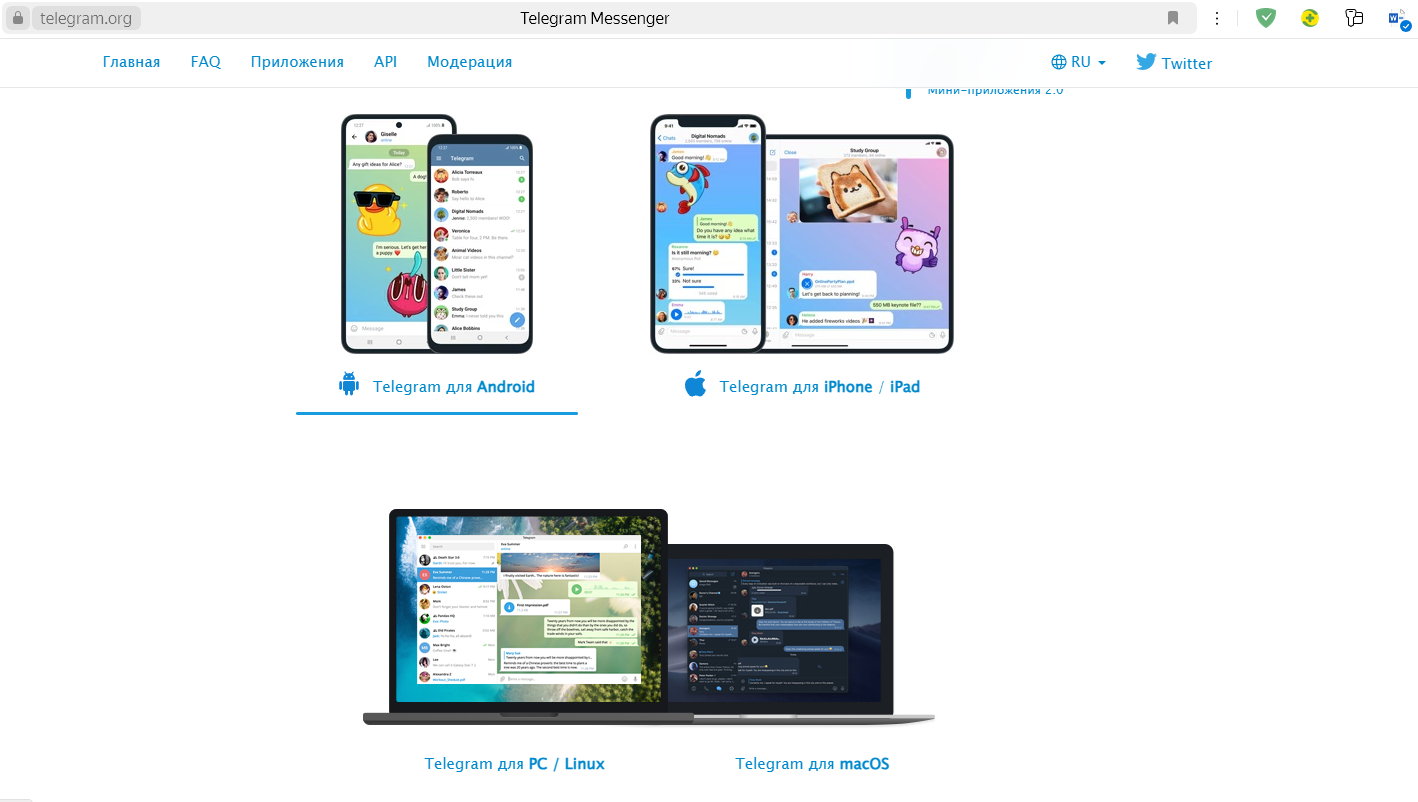 Генерация текста с ботом NeuromateAl
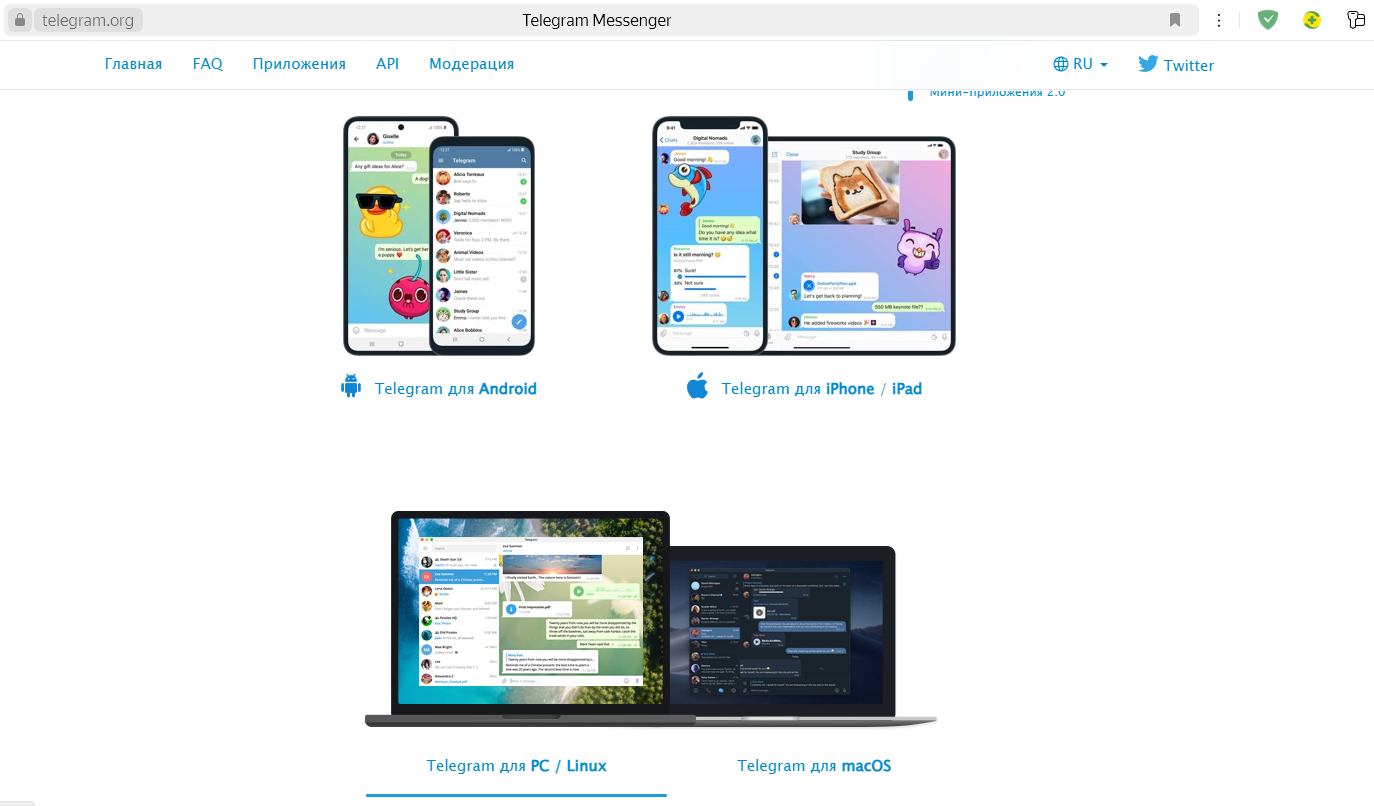 Генерация текста с ботом NeuromateAl
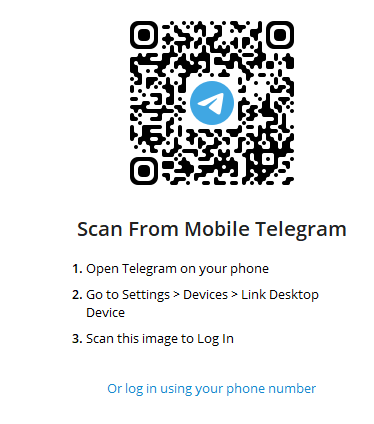 Генерация текста с ботом NeuromateAl
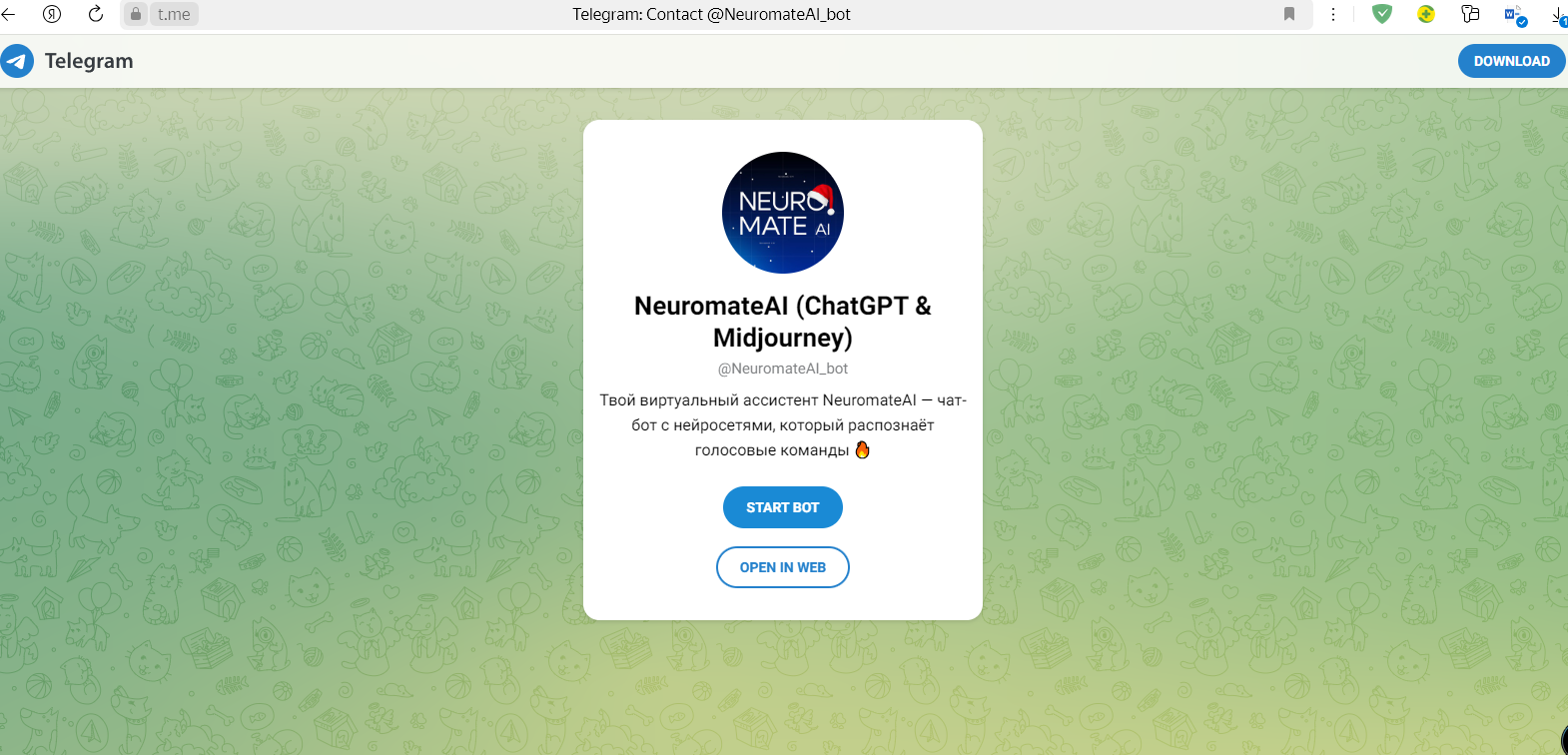 Генерация текста с ботом NeuromateAl
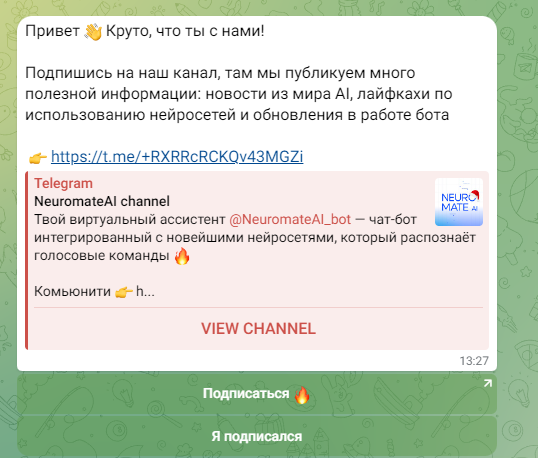 Генерация текста с ботом NeuromateAl
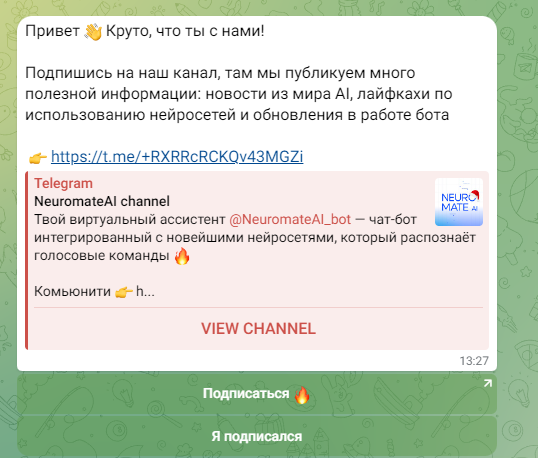 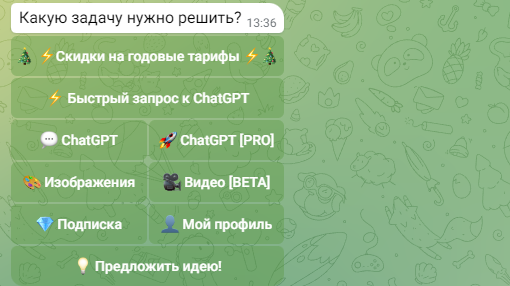 Генерация текста с ботом NeuromateAl
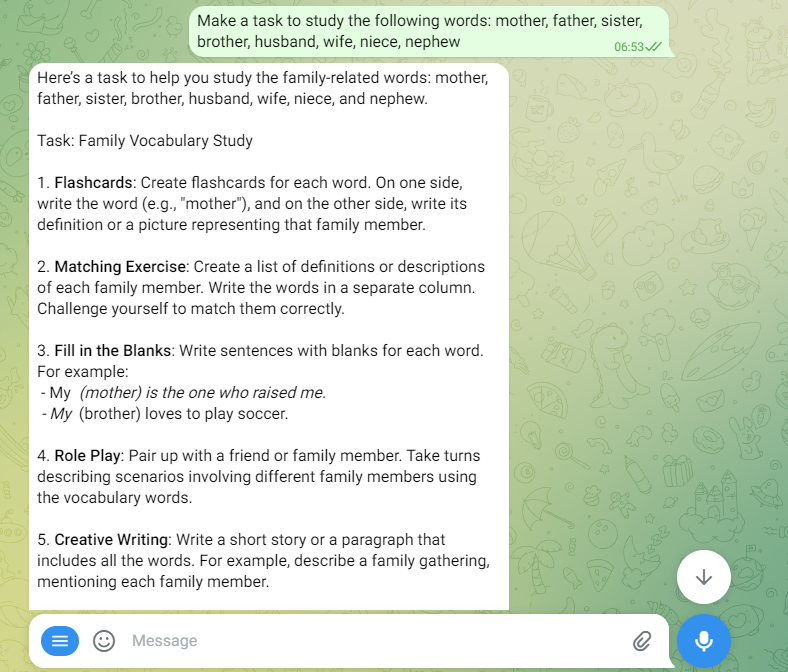 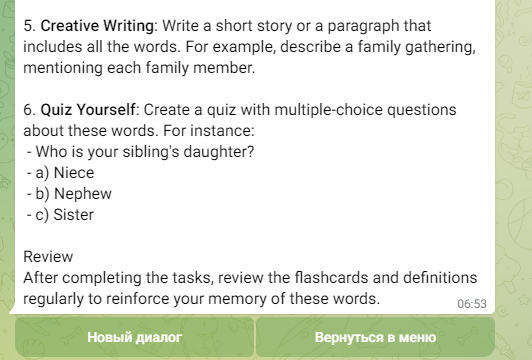 Генерация текста с ботом NeuromateAl
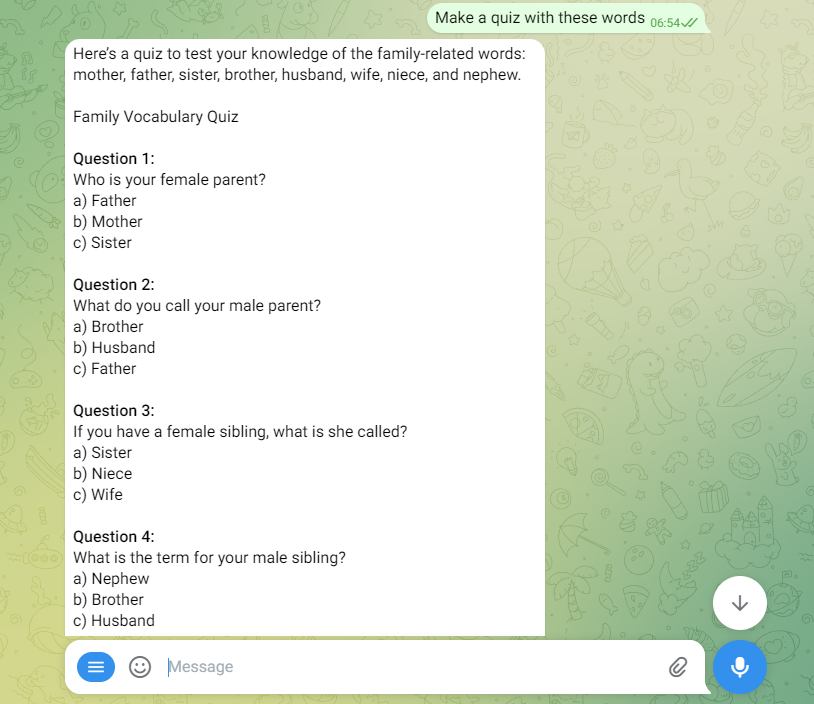 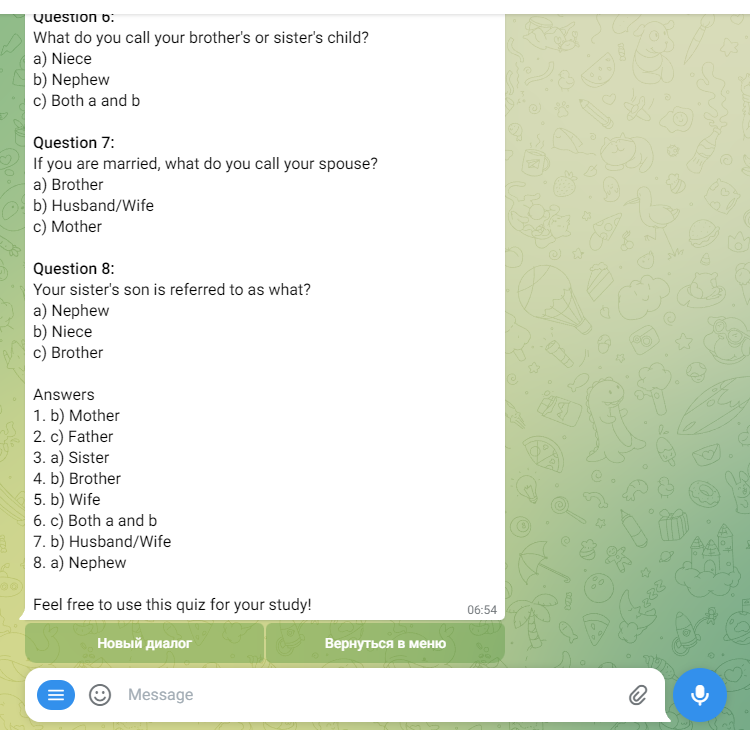 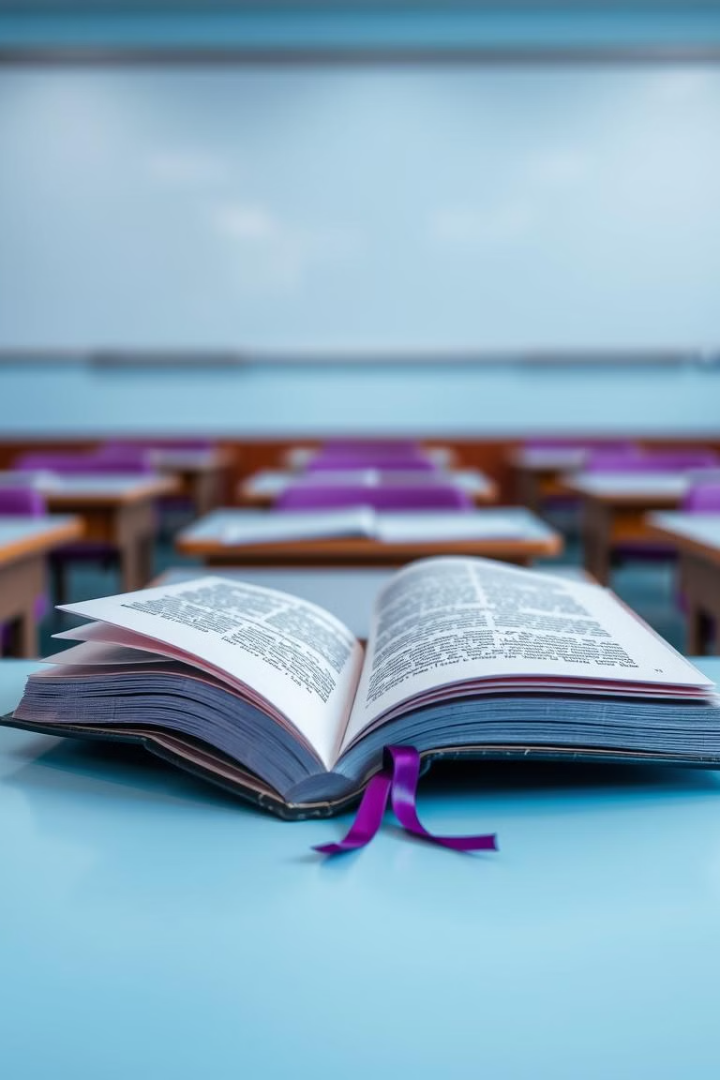 Генерация текста и отработка лексических единиц с YandexGPT

Установка Yandex браузера с Алисой
Оценка ответа 
АлисаПРО: 5 бесплатных ответов в сутки
Генерация текста и отработка лексических единиц с YandexGPT
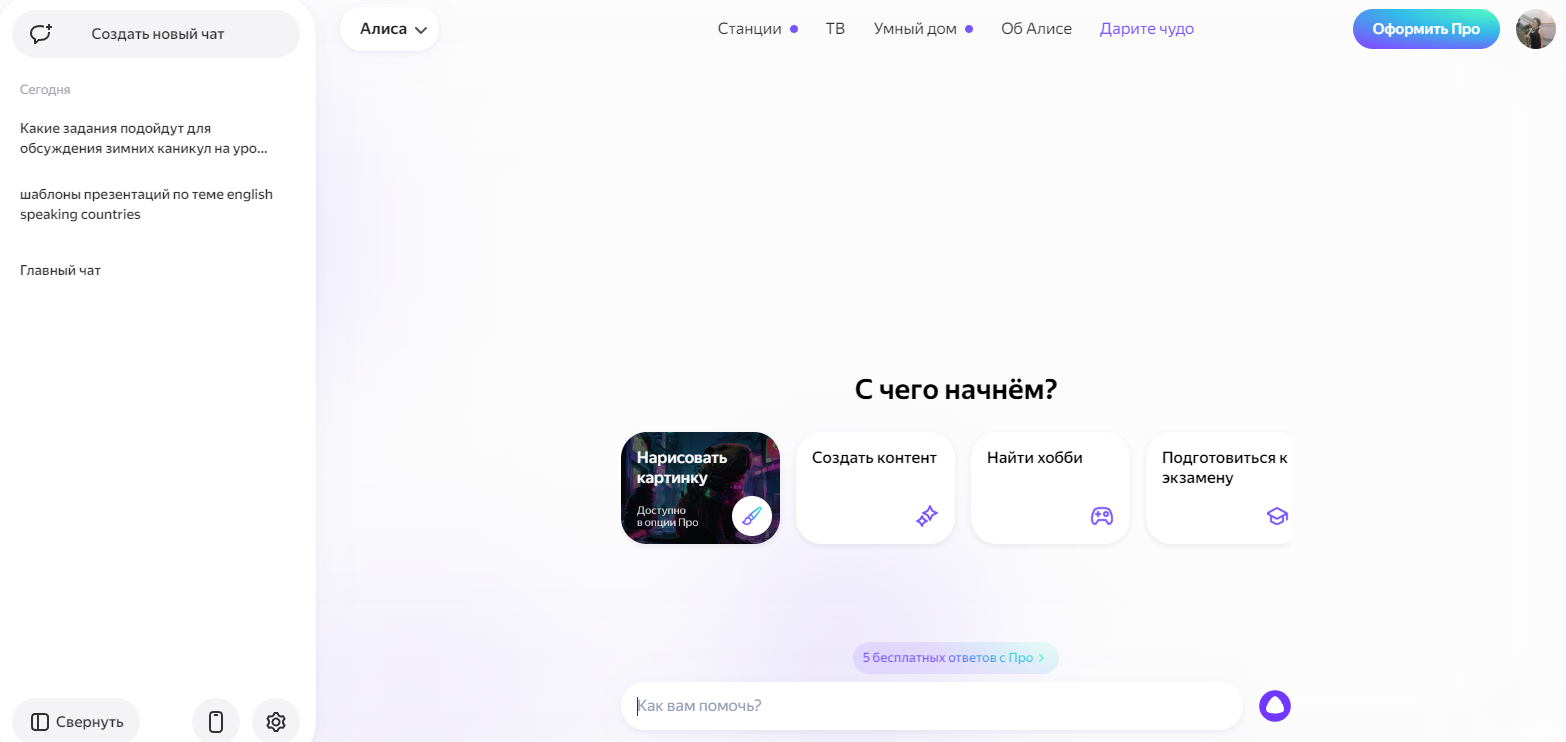 Генерация текста и отработка лексических единиц с YandexGPT
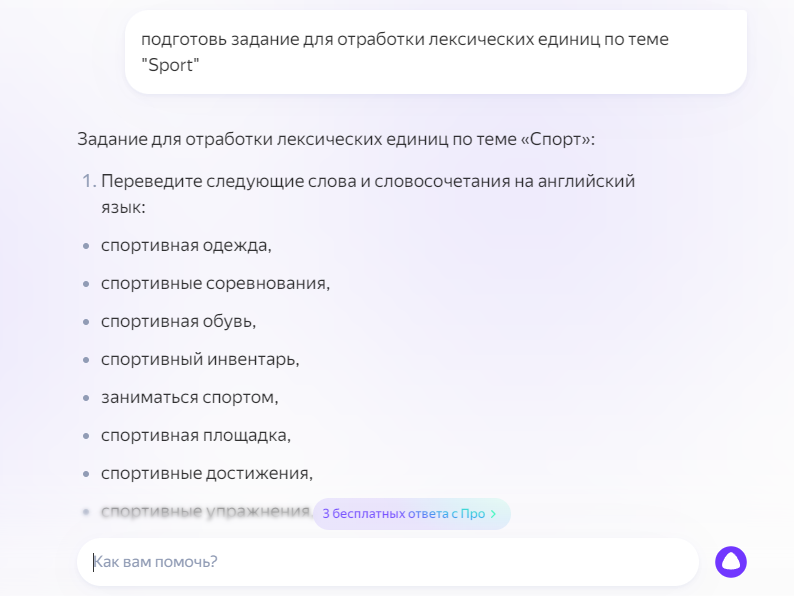 Генерация текста и отработка лексических единиц с YandexGPT
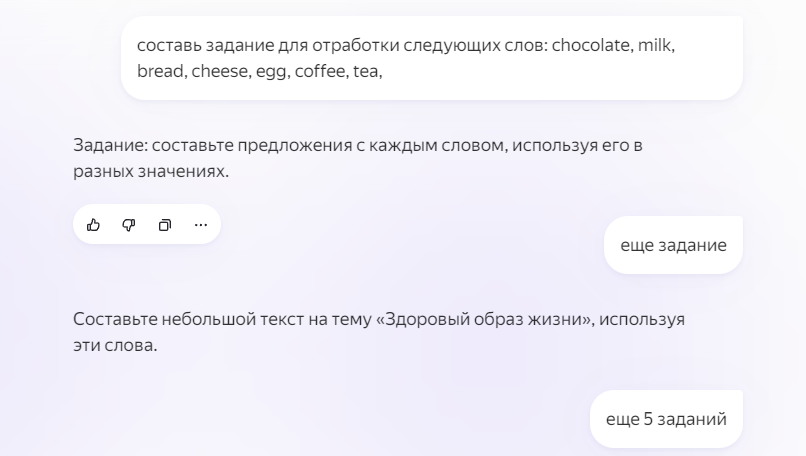 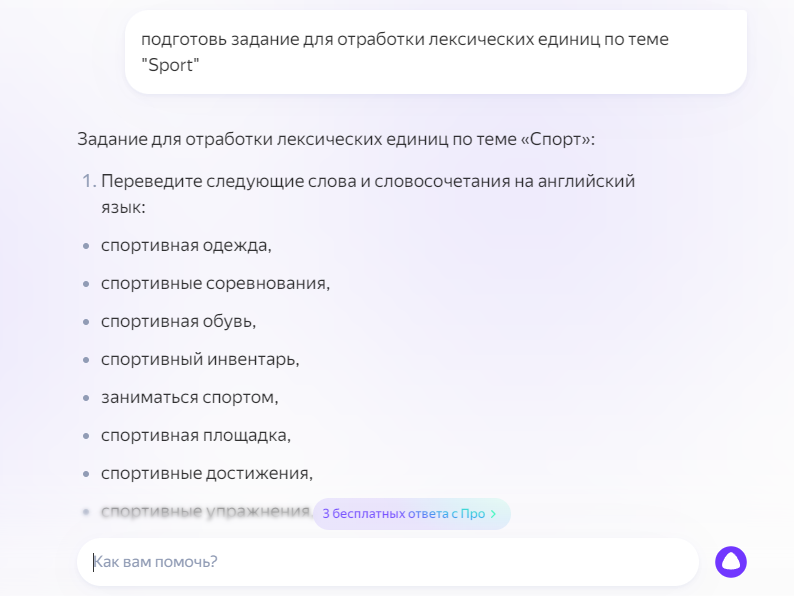 Генерация текста и отработка лексических единиц с YandexGPT
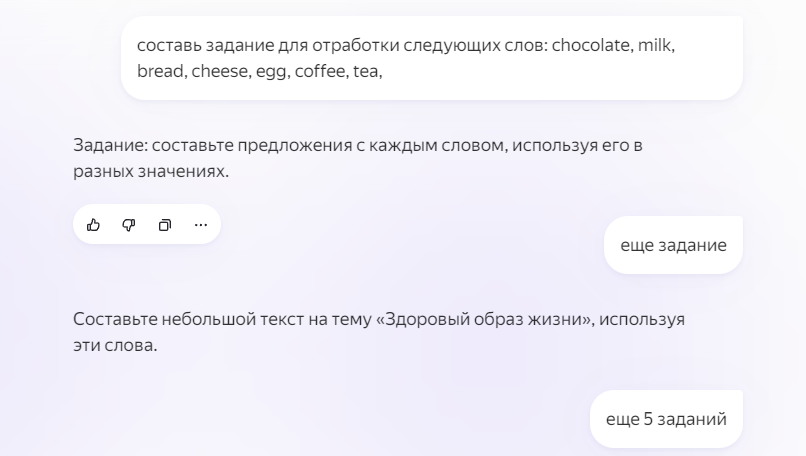 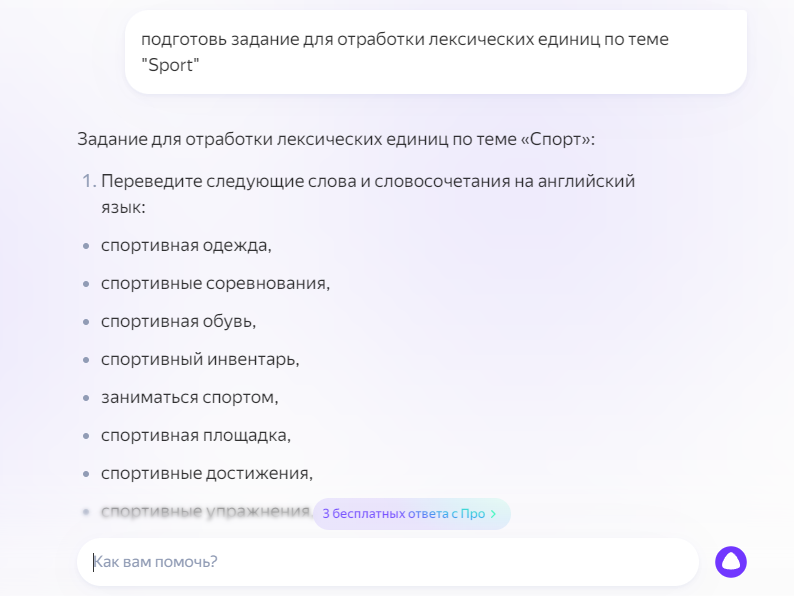 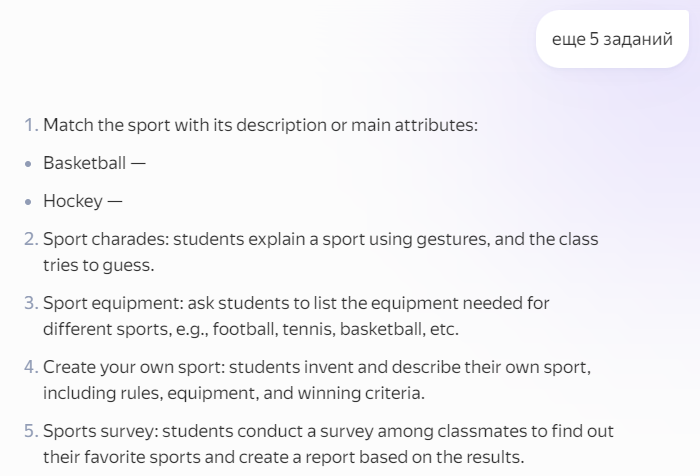 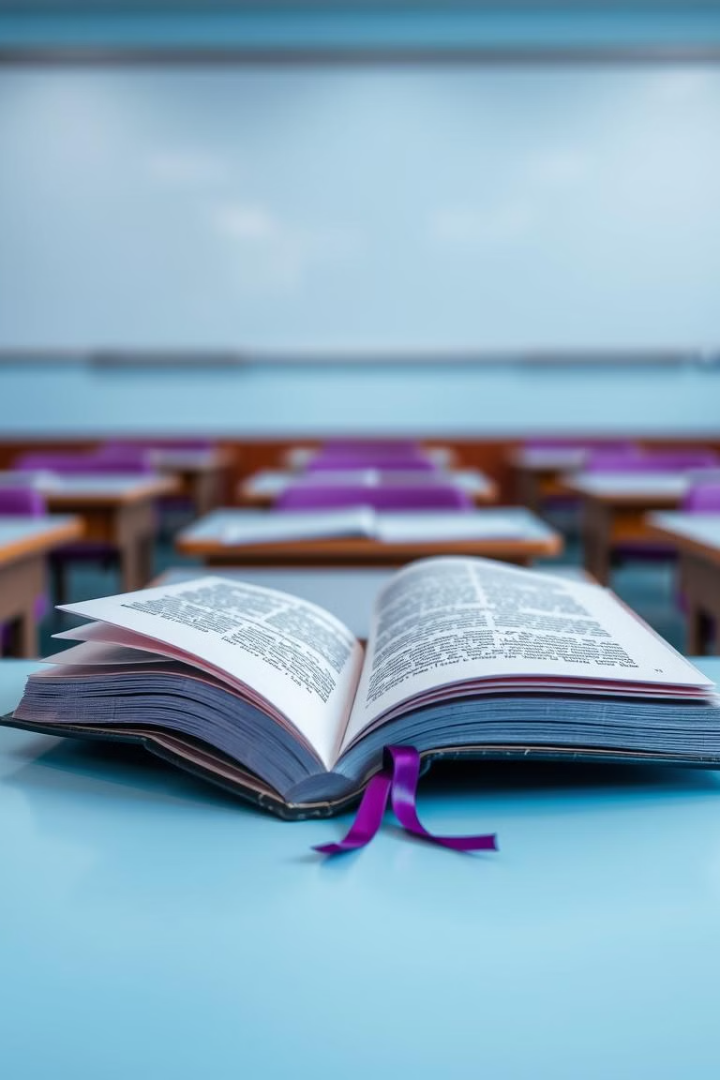 Генерация текста и отработка лексических единиц с GigaChat

Авторизация через приложение Сбербанка
Оценка ответа 
Работа с файлами pdf и txt
Генерация текста и отработка лексических единиц с GigaChat
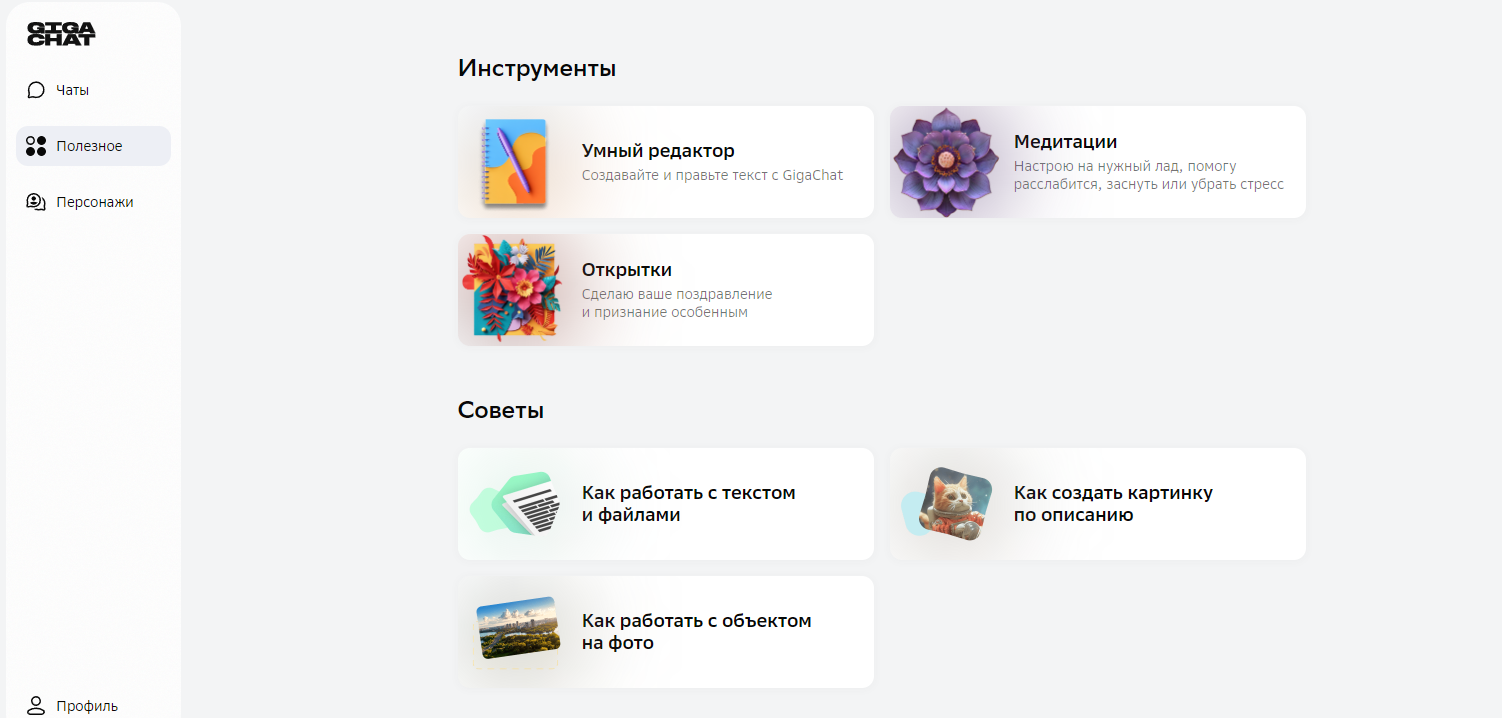 Генерация текста и отработка лексических единиц с GigaChat
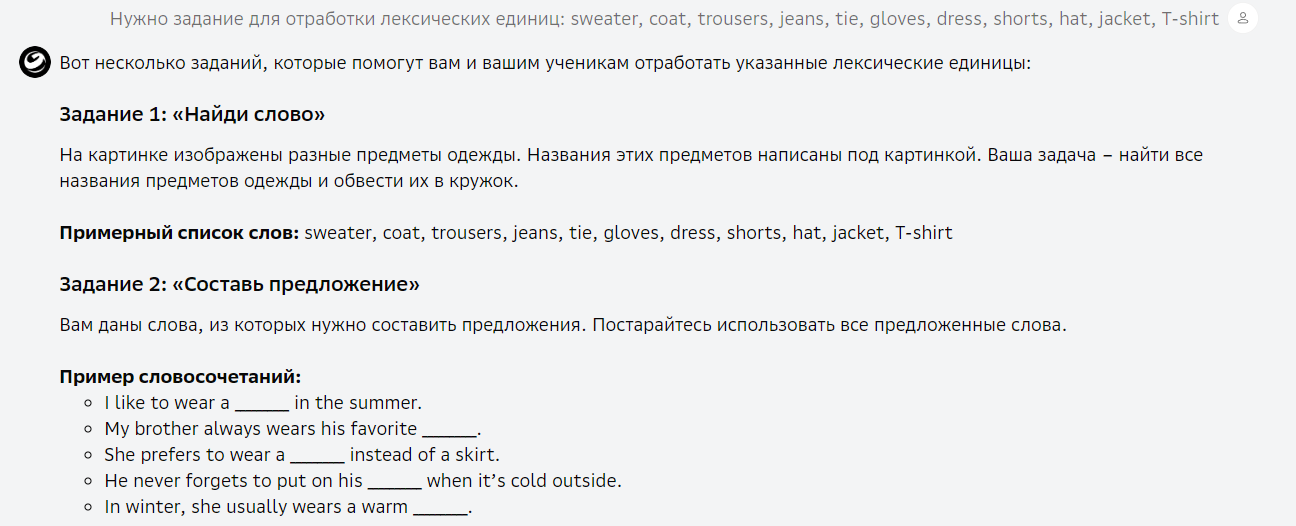 Генерация текста и отработка лексических единиц с GigaChat
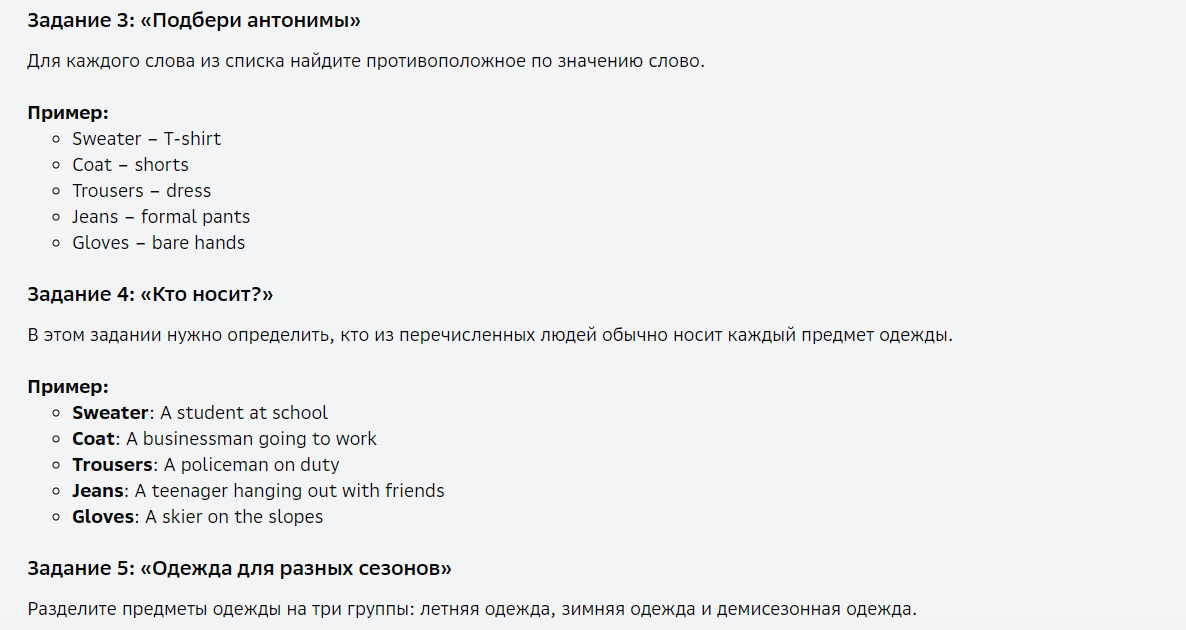 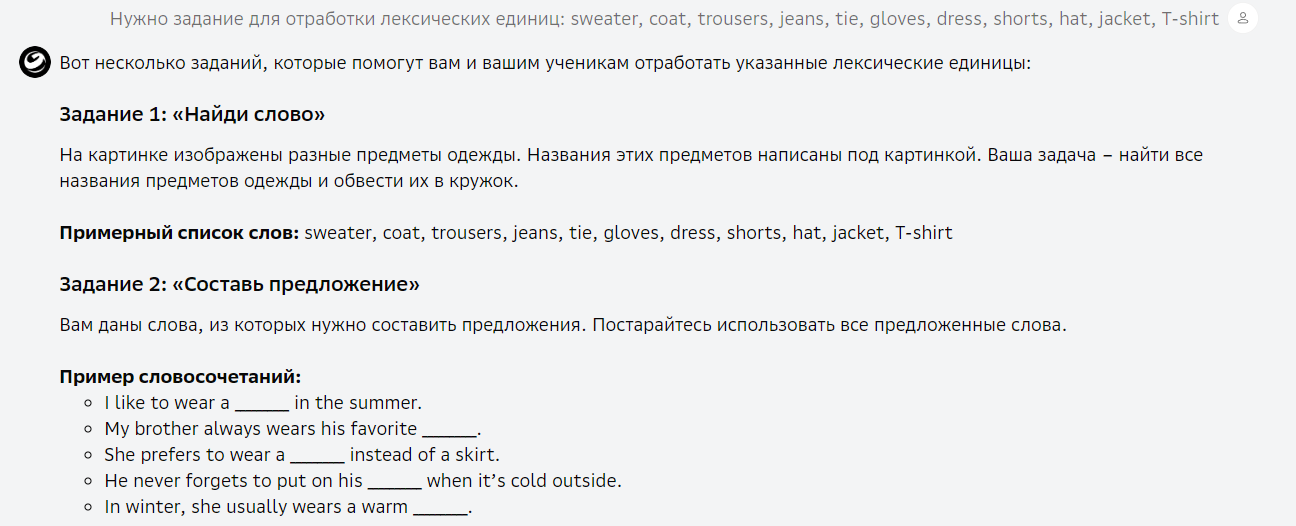 Генерация текста и отработка лексических единиц с GigaChat
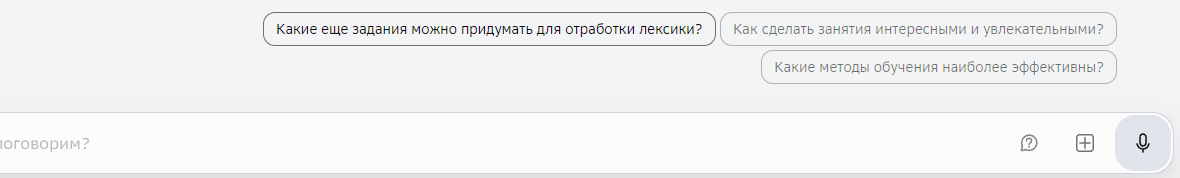 Генерация текста и отработка лексических единиц с GigaChat
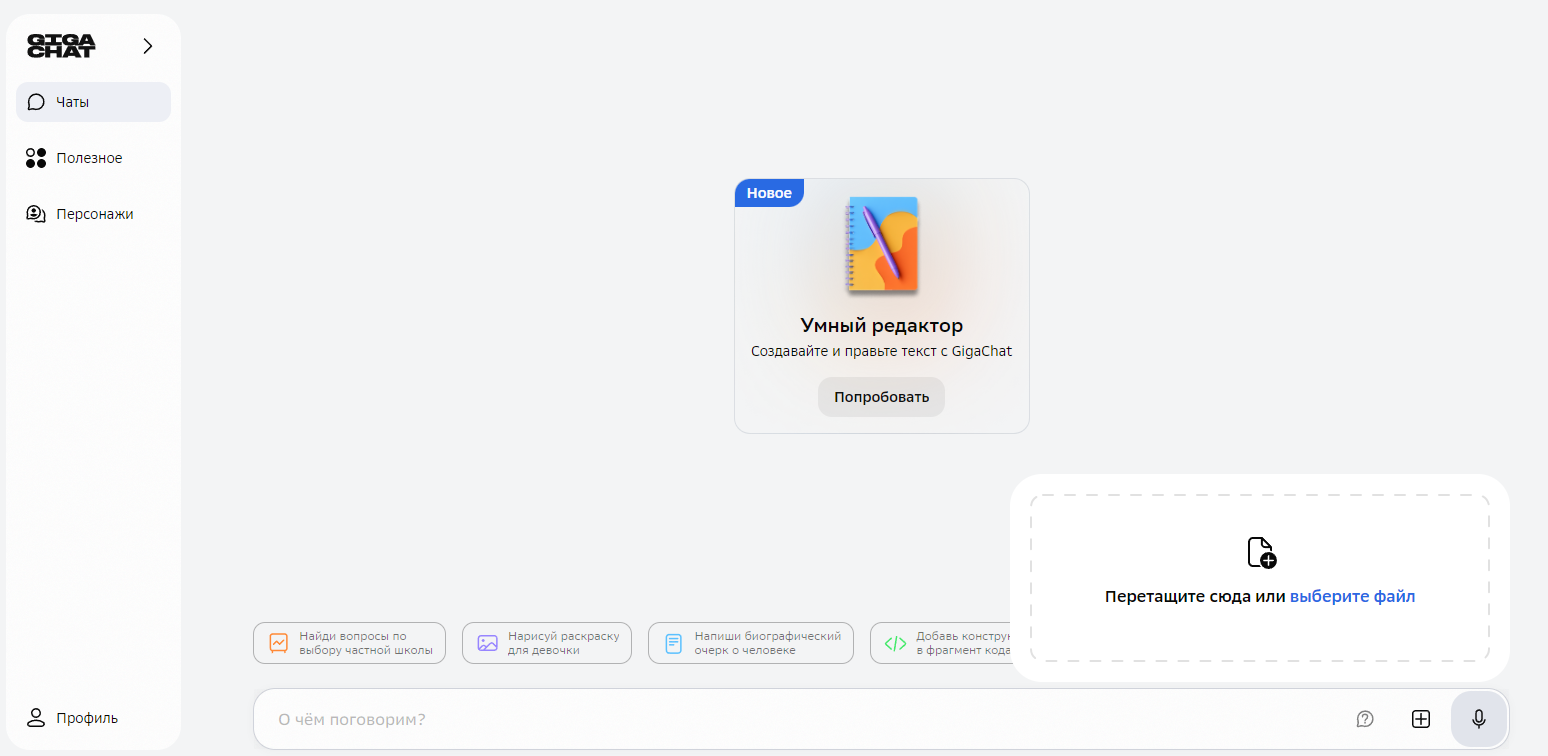 Генерация текста и отработка лексических единиц с GigaChat
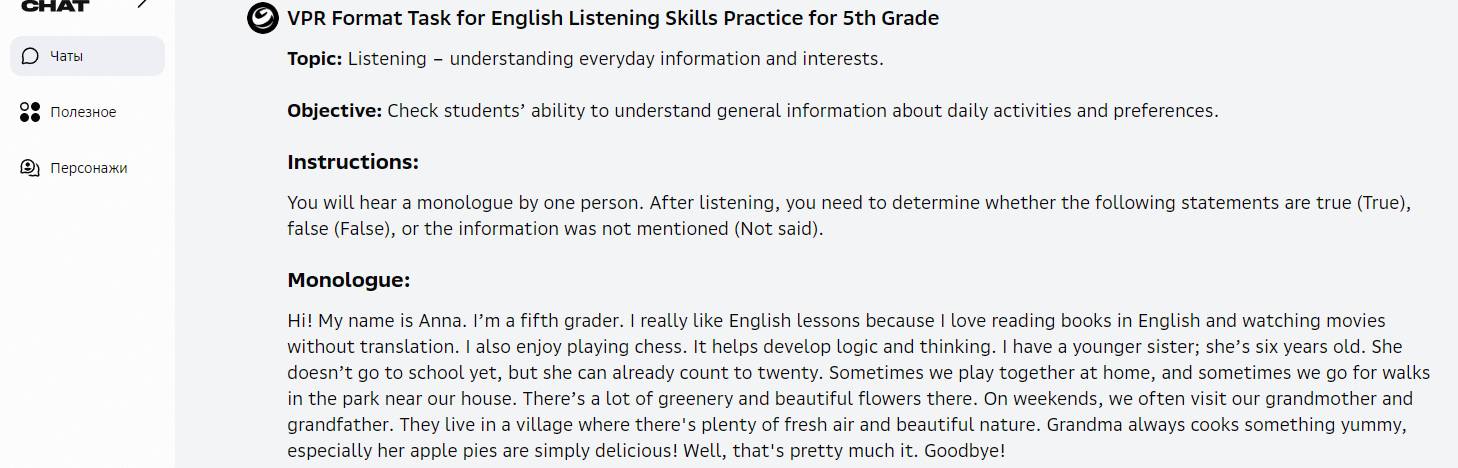 Генерация текста и отработка лексических единиц с GigaChat
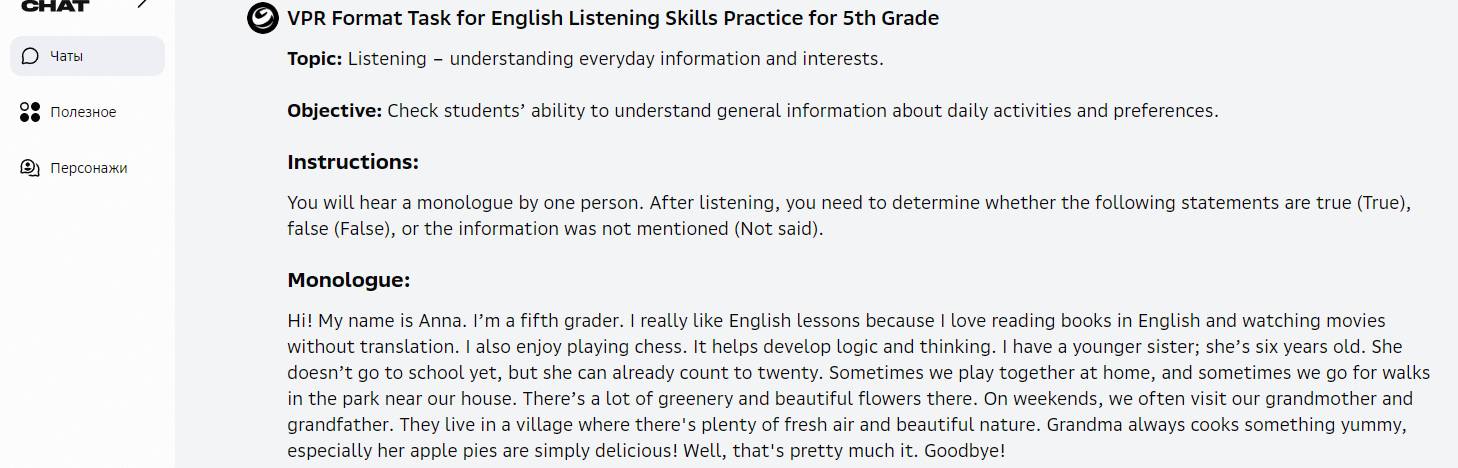 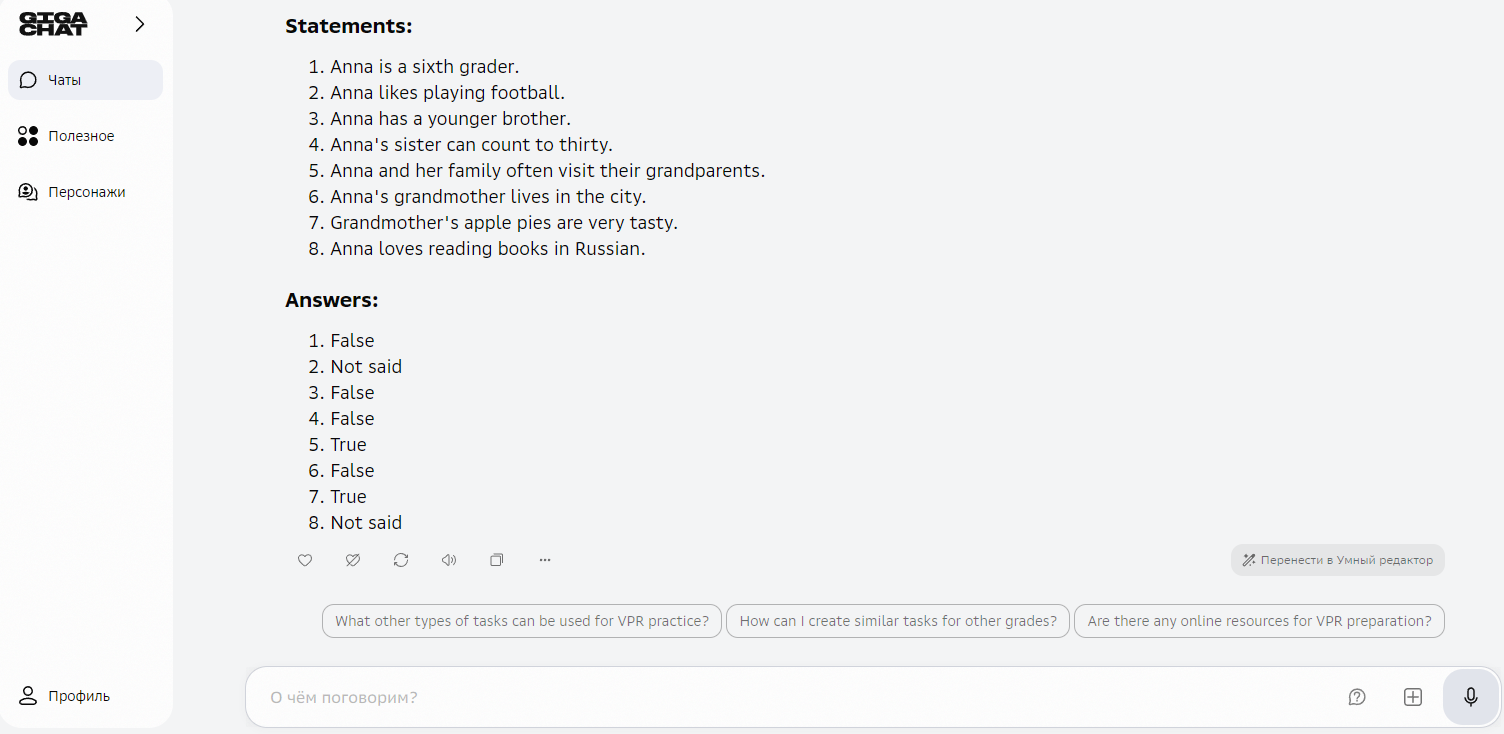 Генерация текста и отработка лексических единиц с Apihost.ru
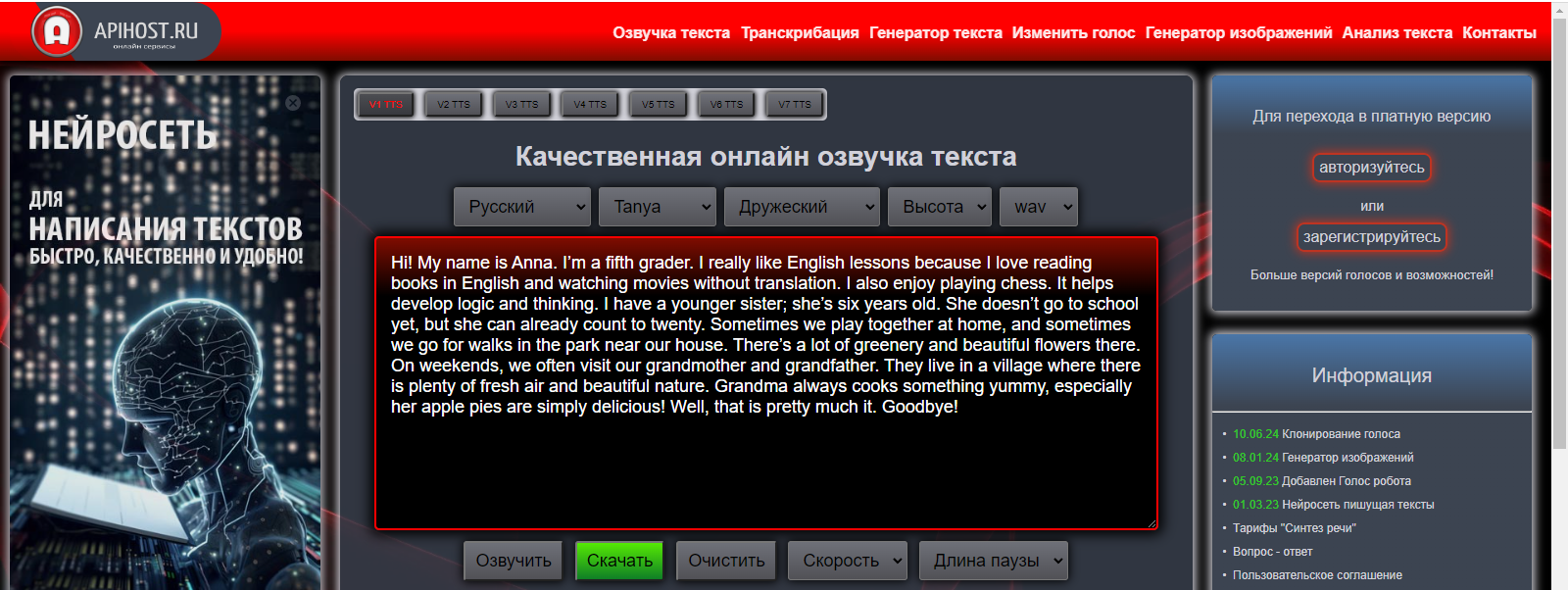